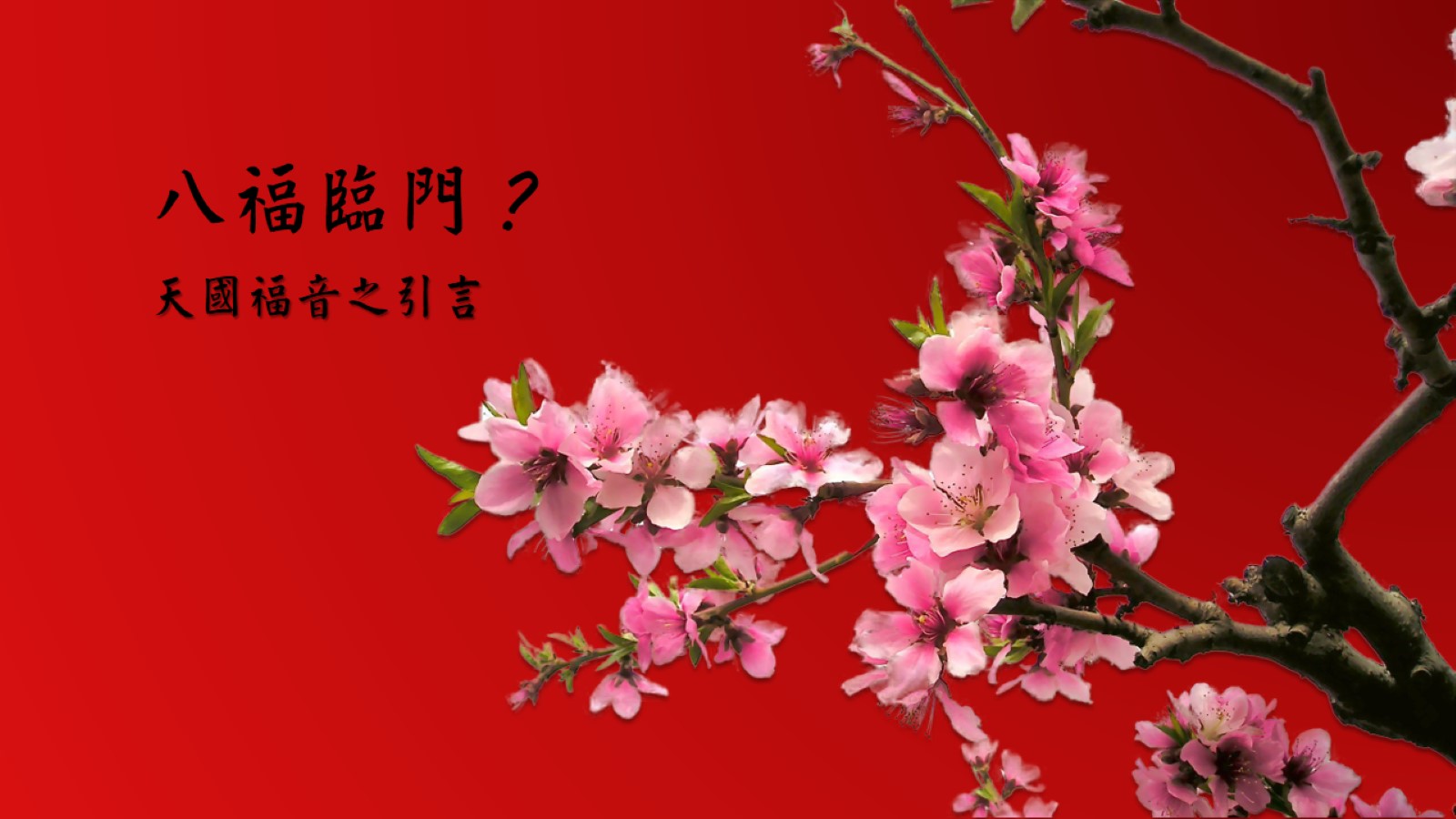 八福臨門？
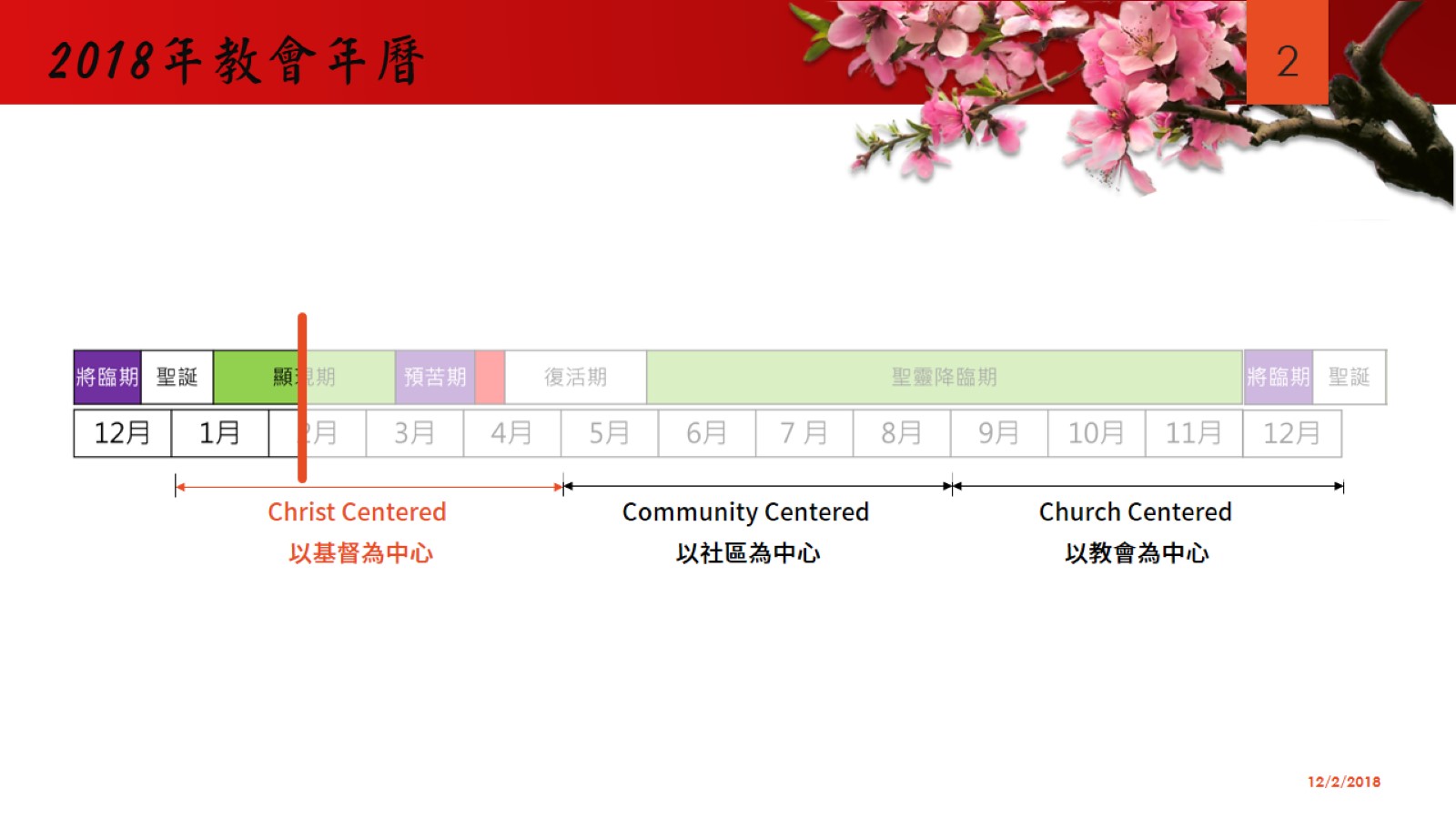 2018年教會年曆
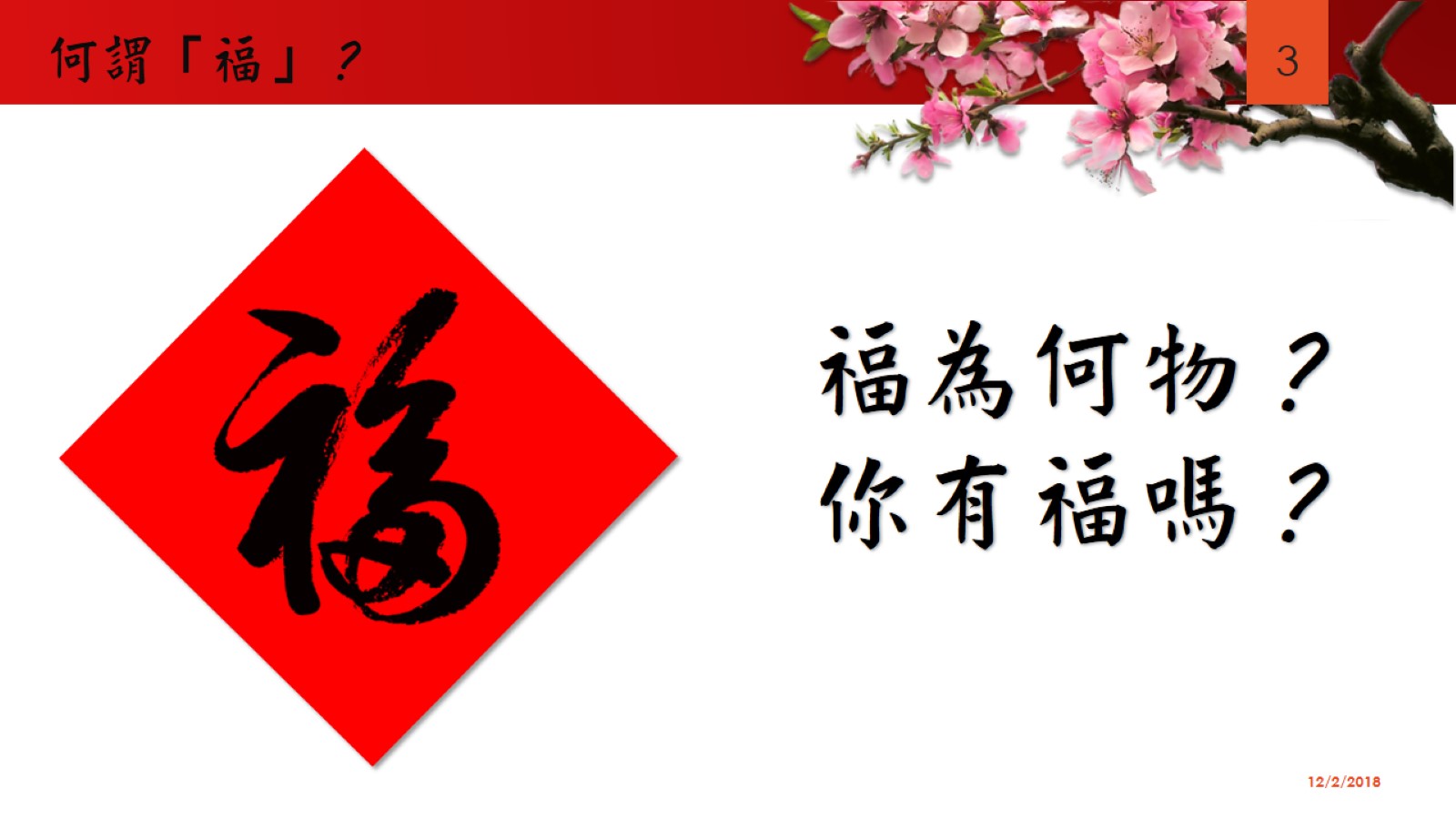 何謂「福」？
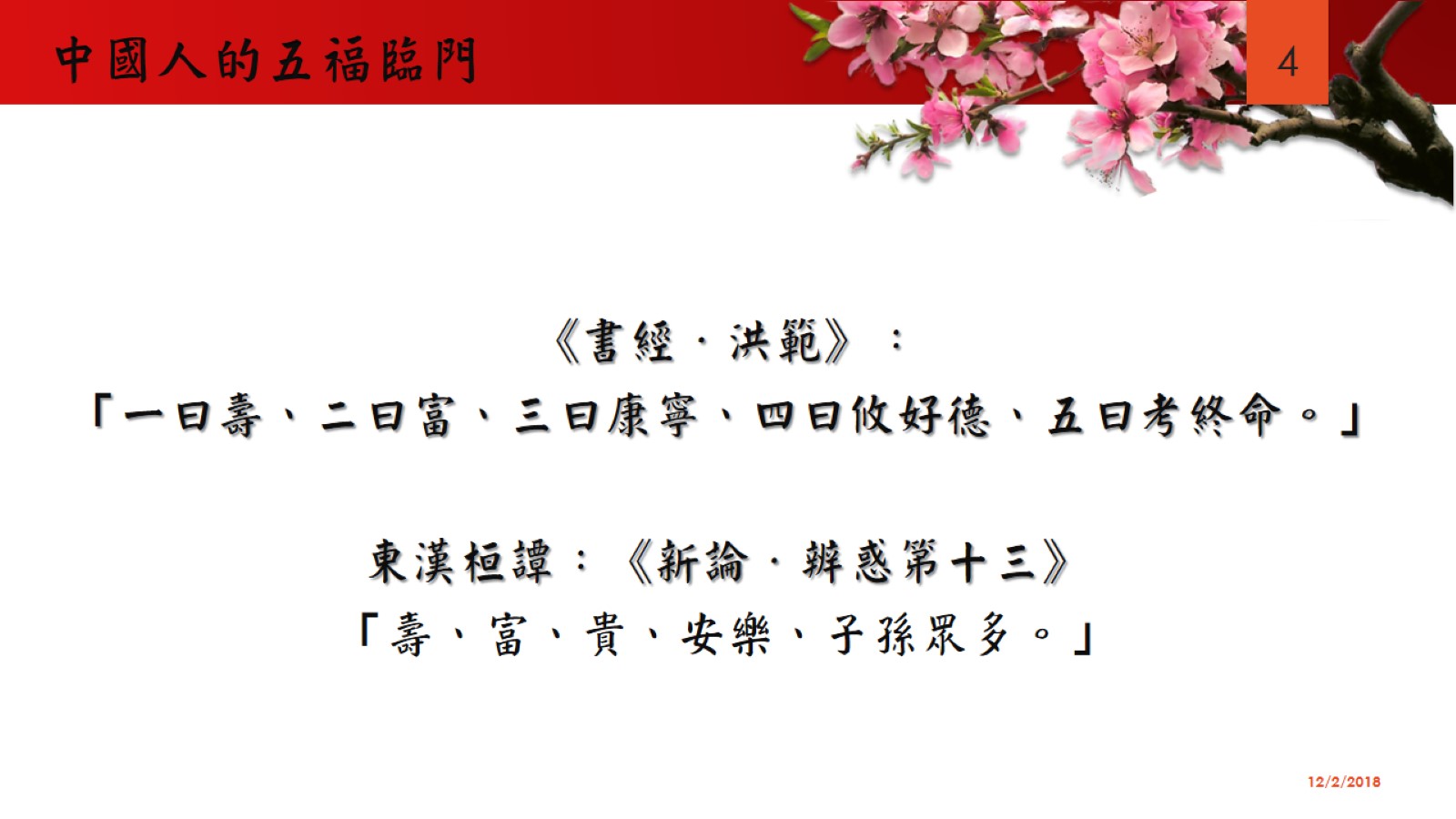 中國人的五福臨門
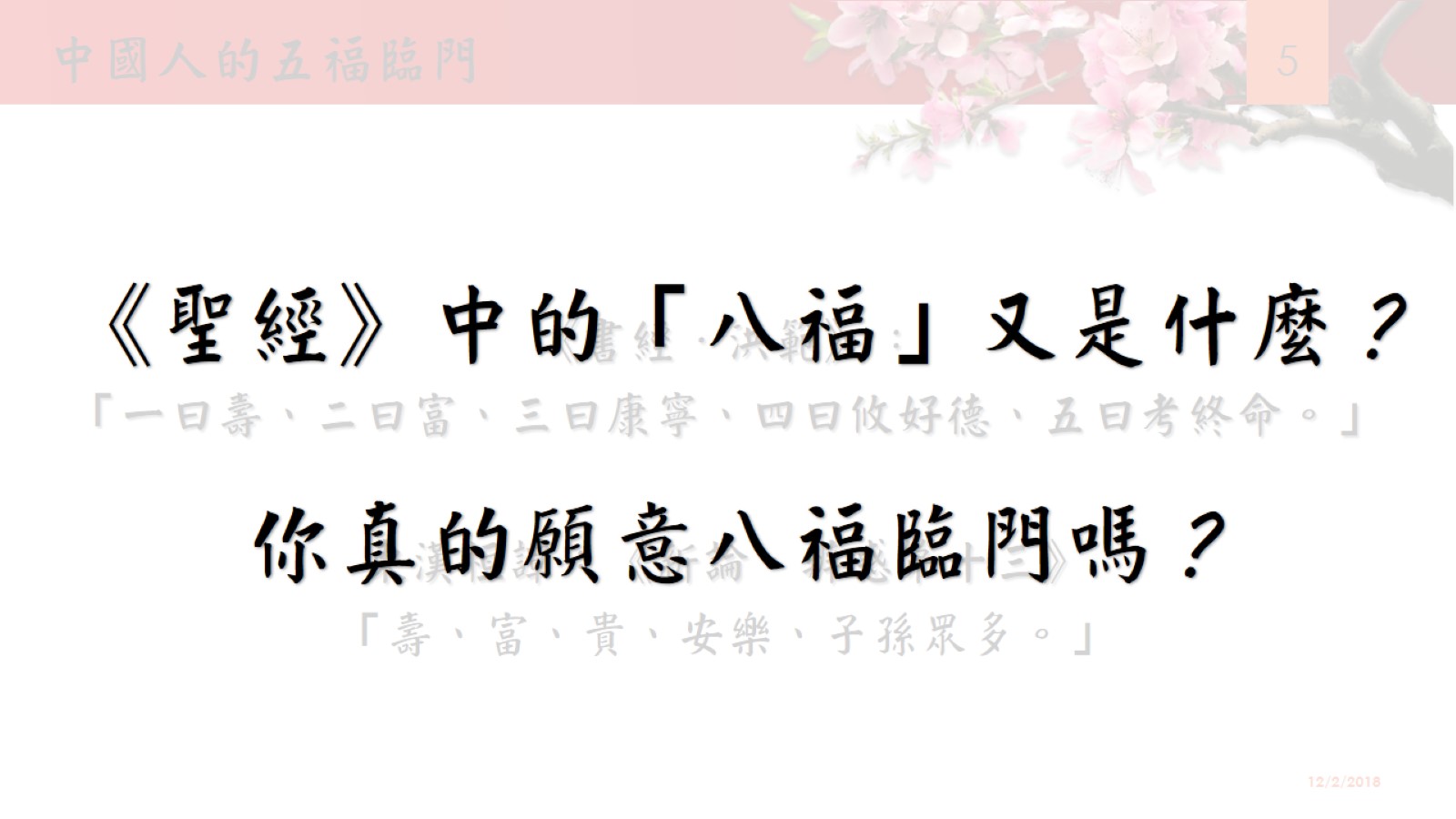 中國人的五福臨門
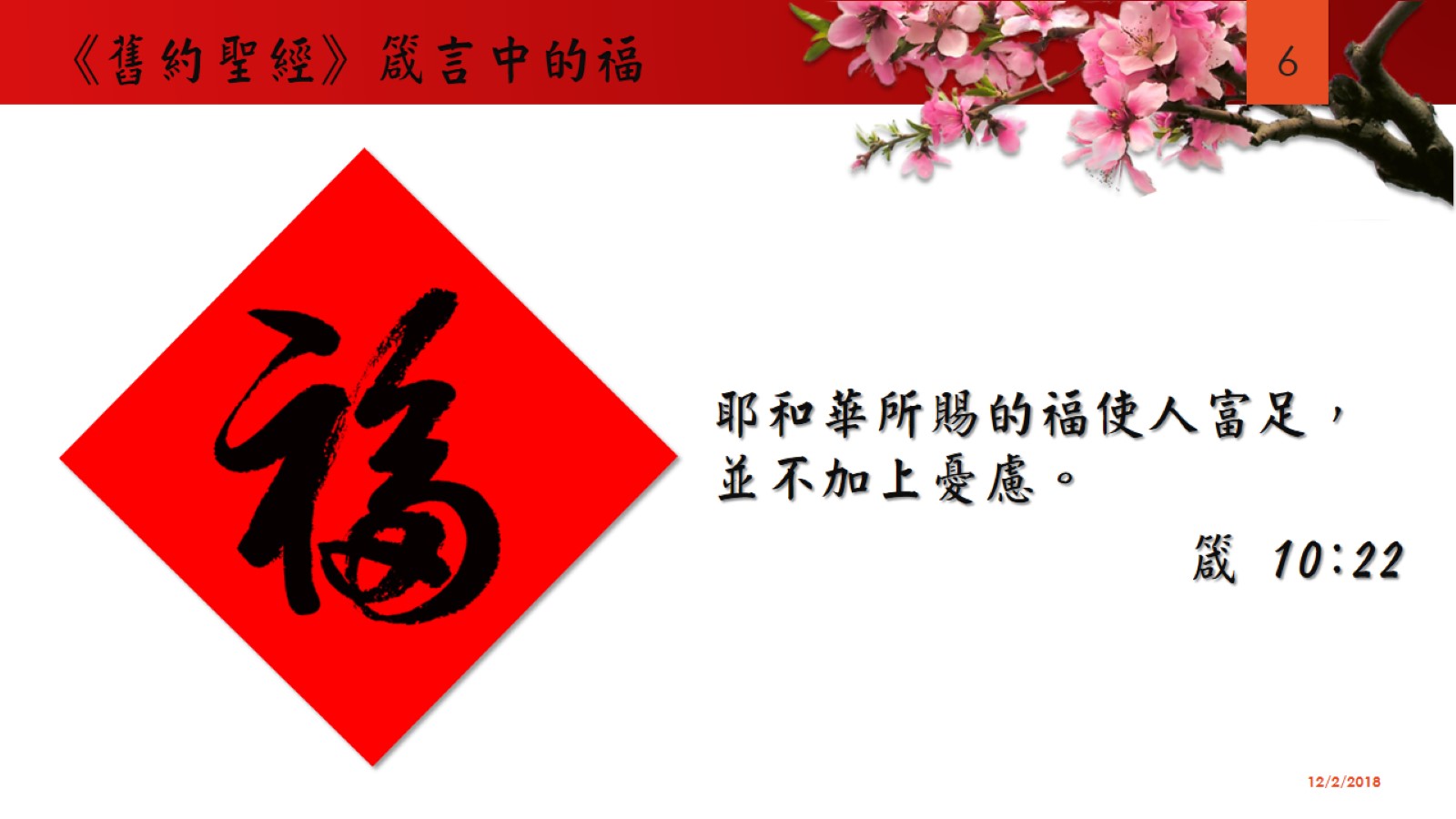 《舊約聖經》箴言中的福
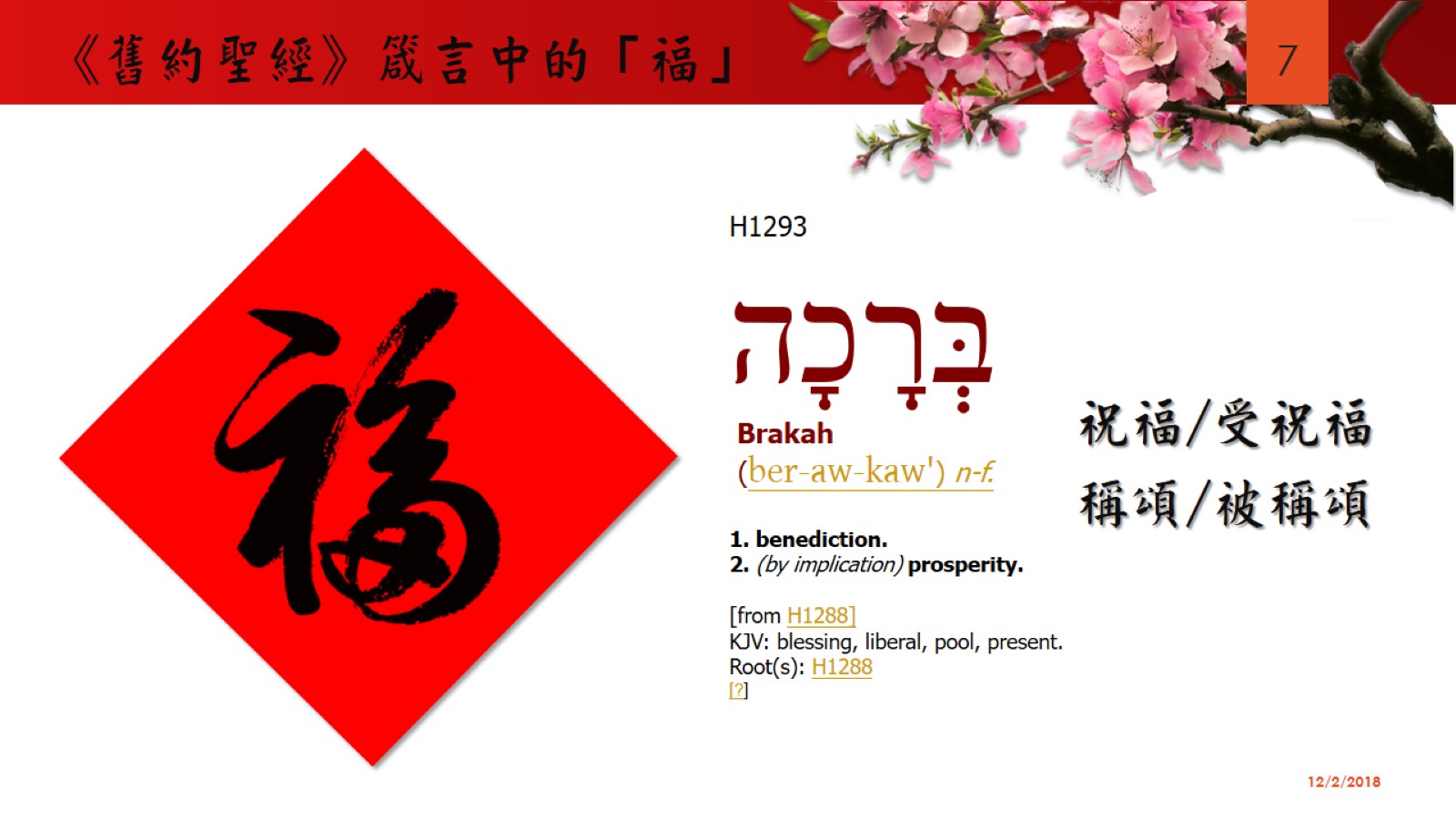 《舊約聖經》箴言中的「福」
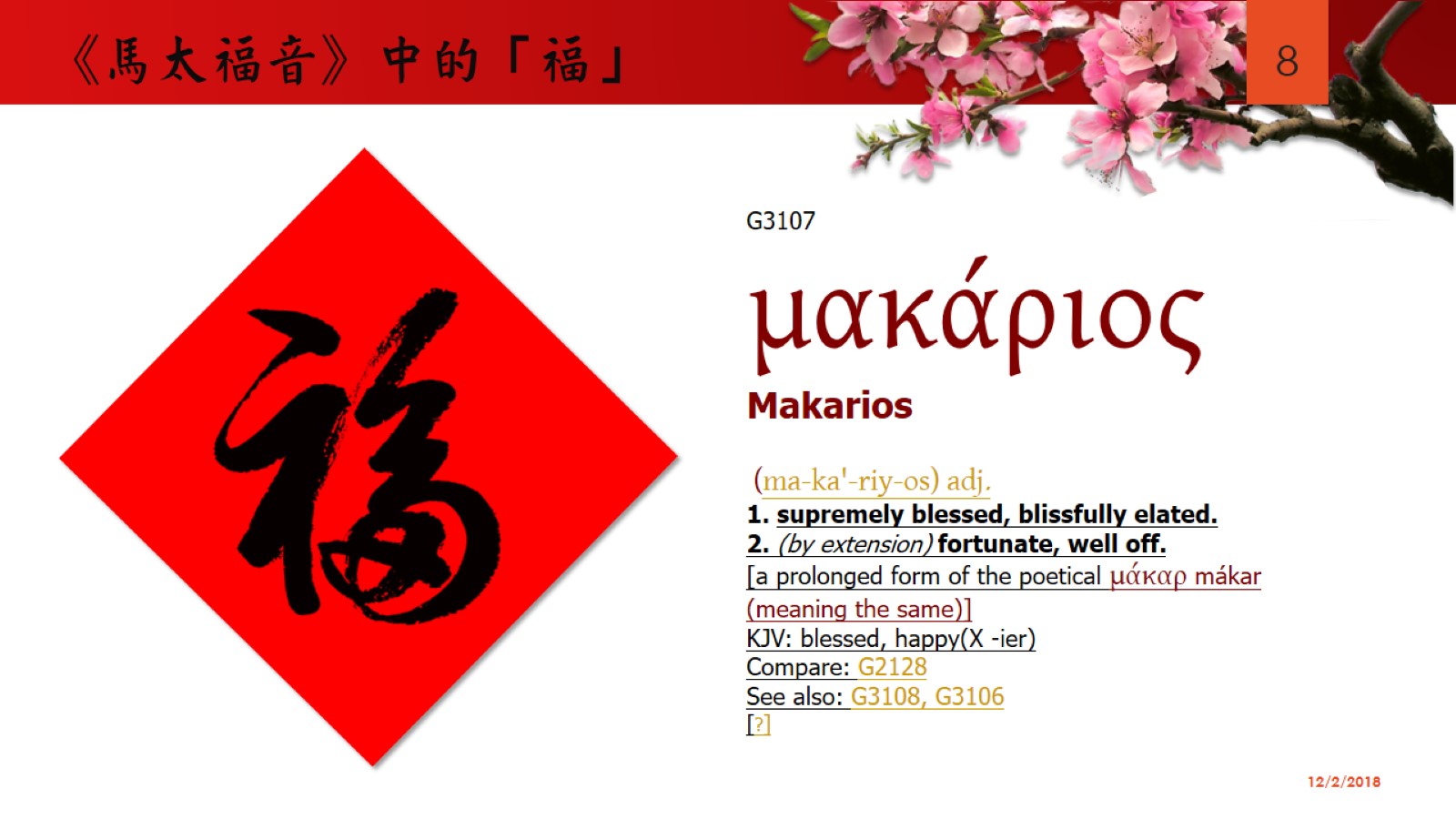 《馬太福音》中的「福」
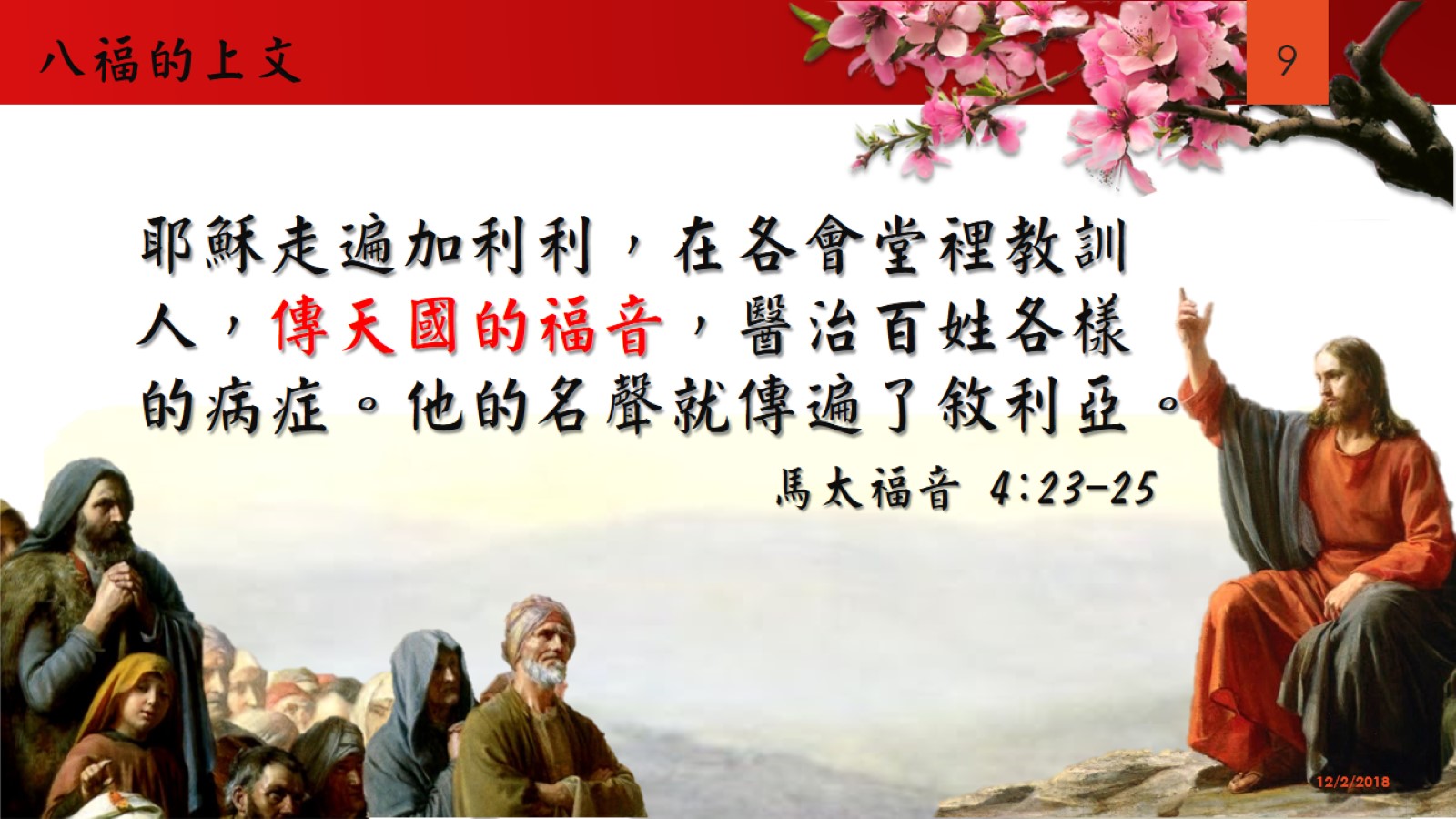 八福的上文
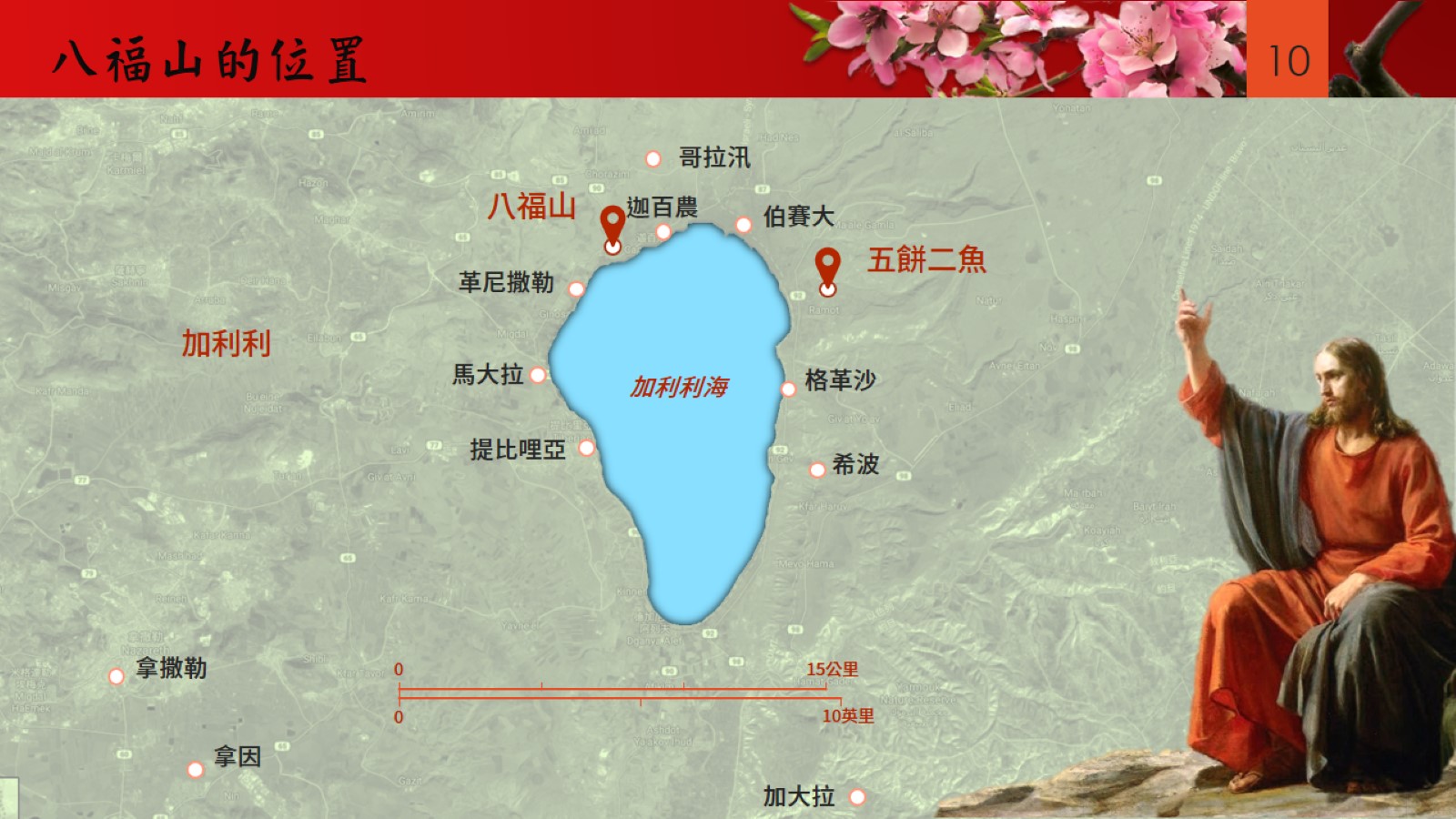 八福山的位置
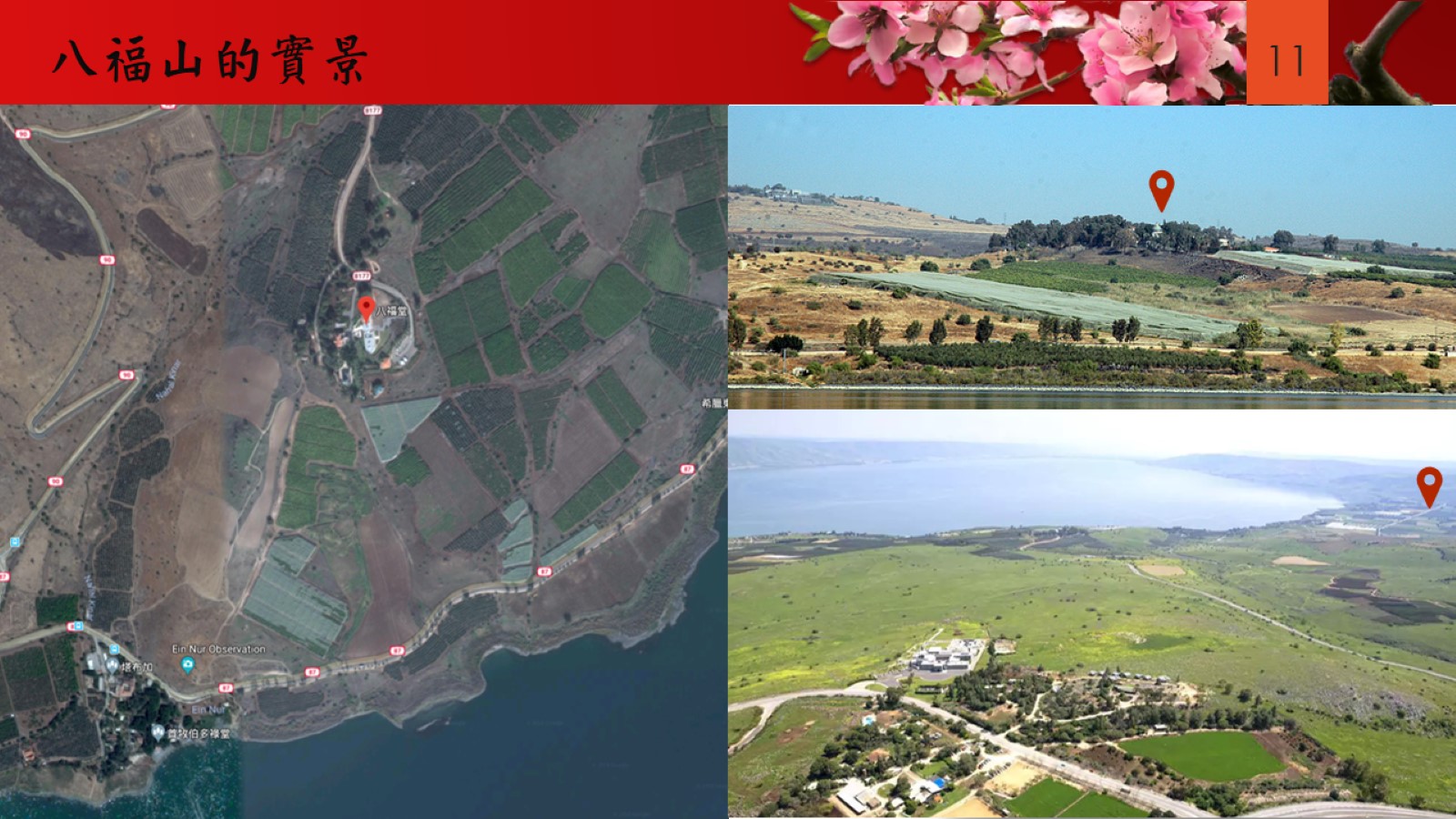 八福山的實景
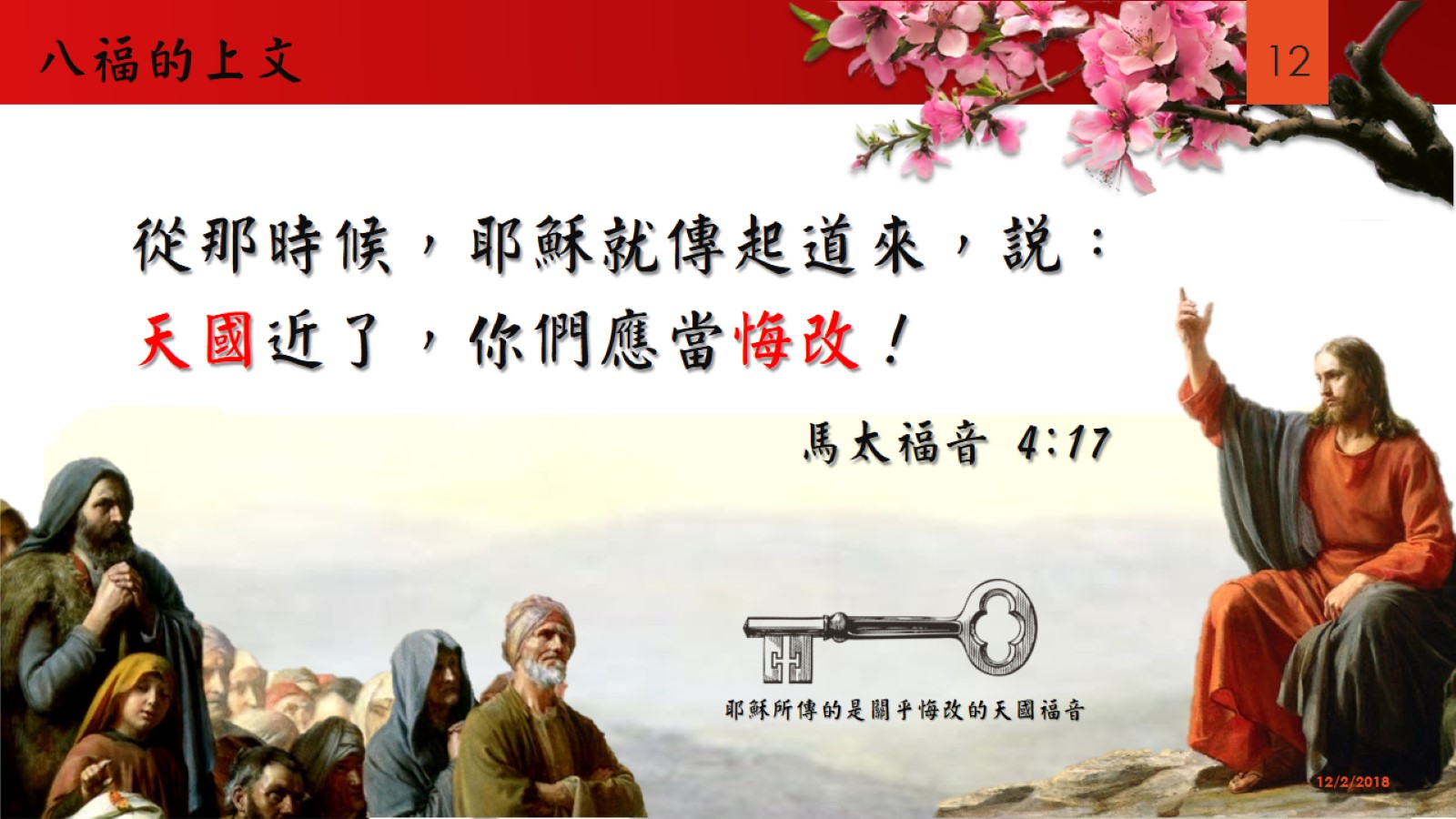 八福的上文
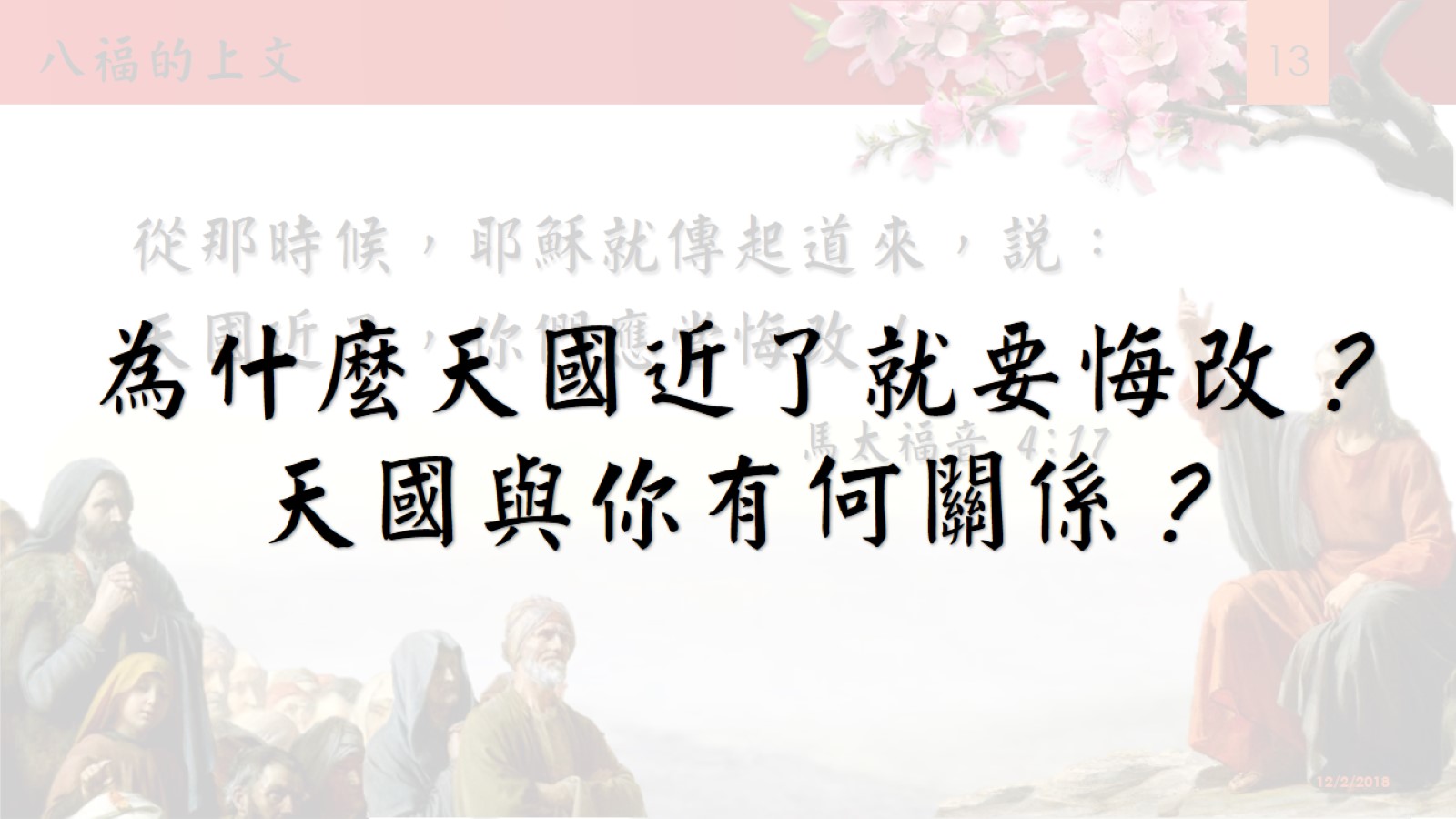 八福的上文
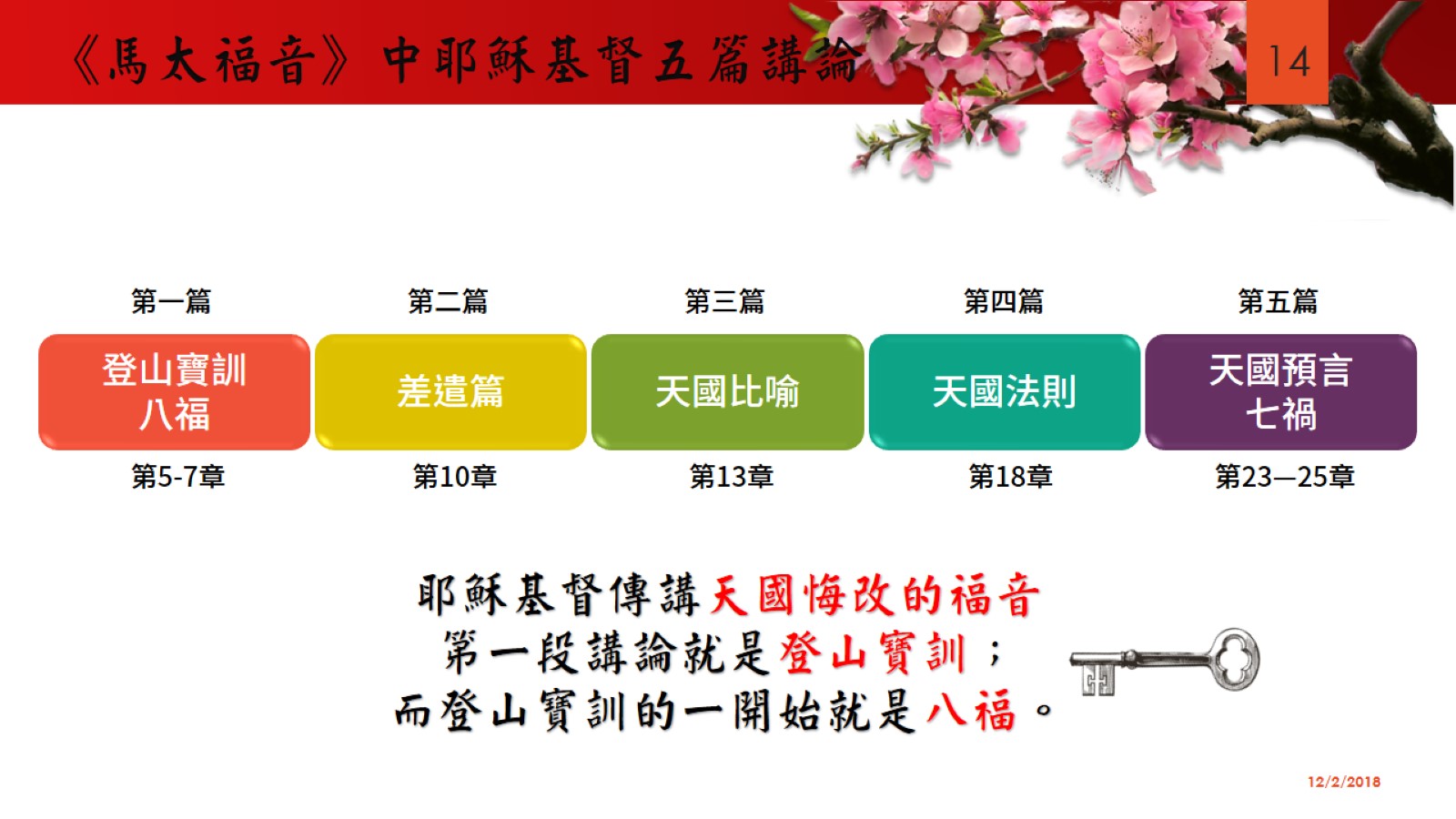 《馬太福音》中耶穌基督五篇講論
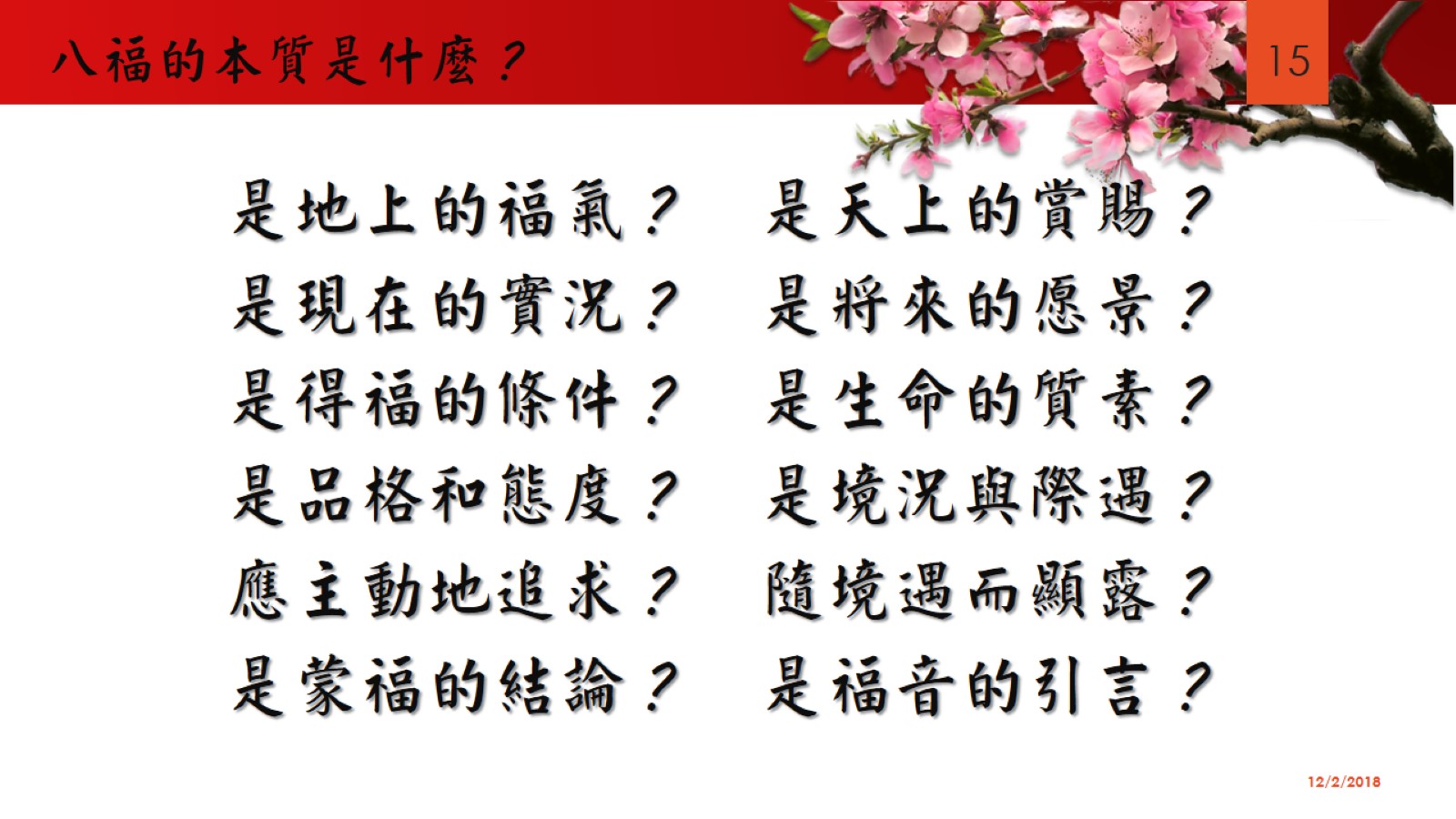 八福的本質是什麼？
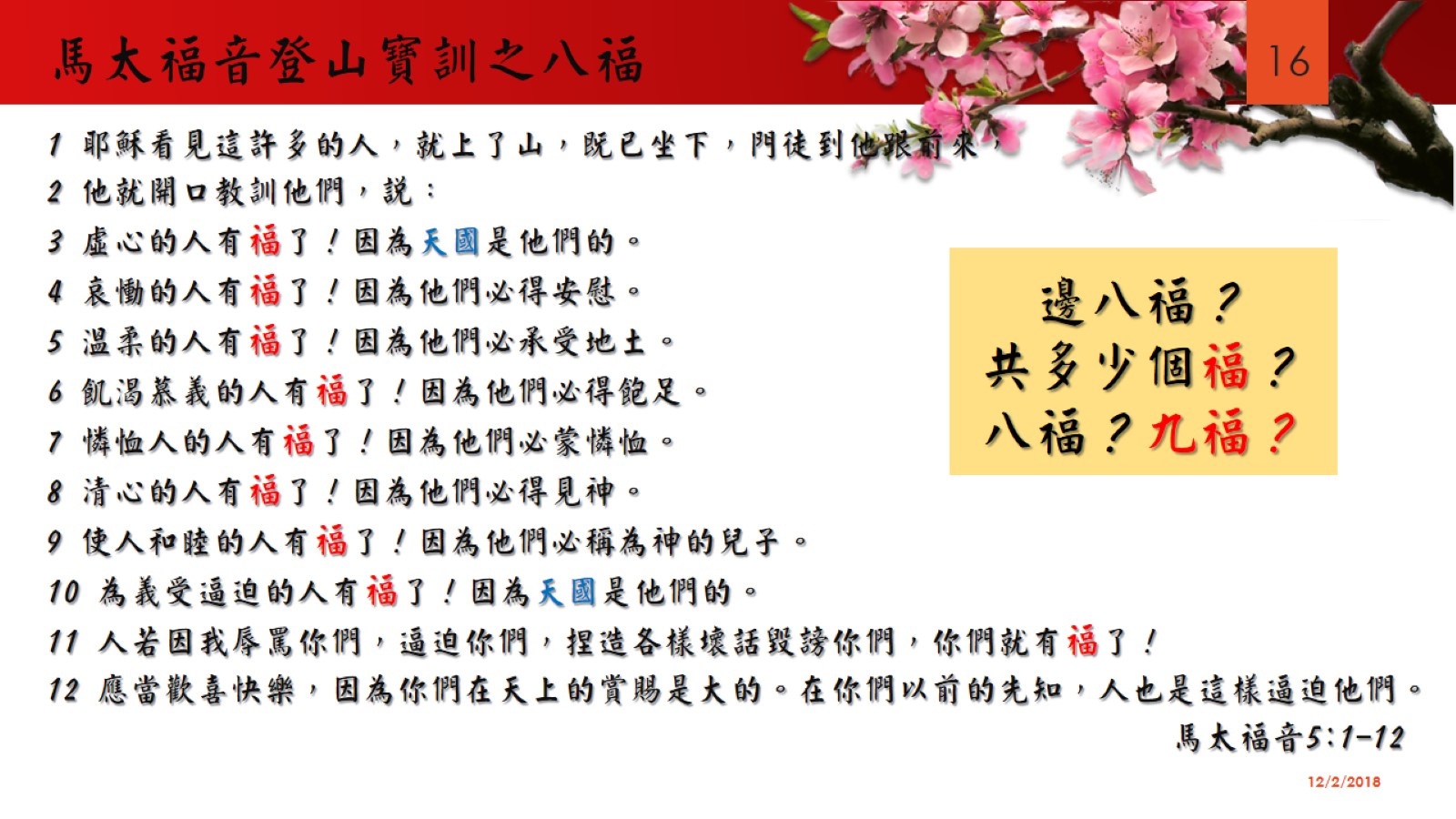 馬太福音登山寶訓之八福
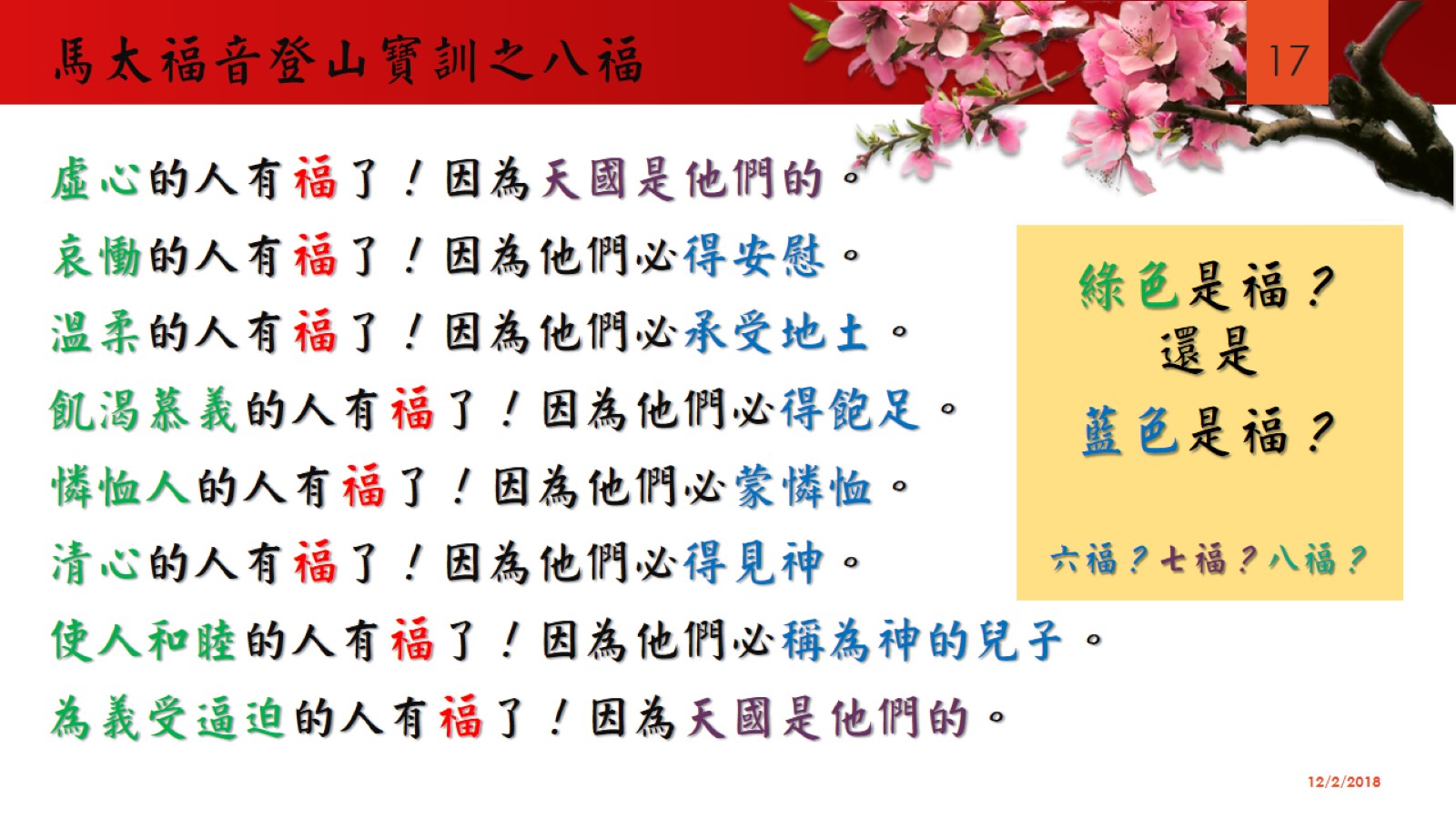 馬太福音登山寶訓之八福
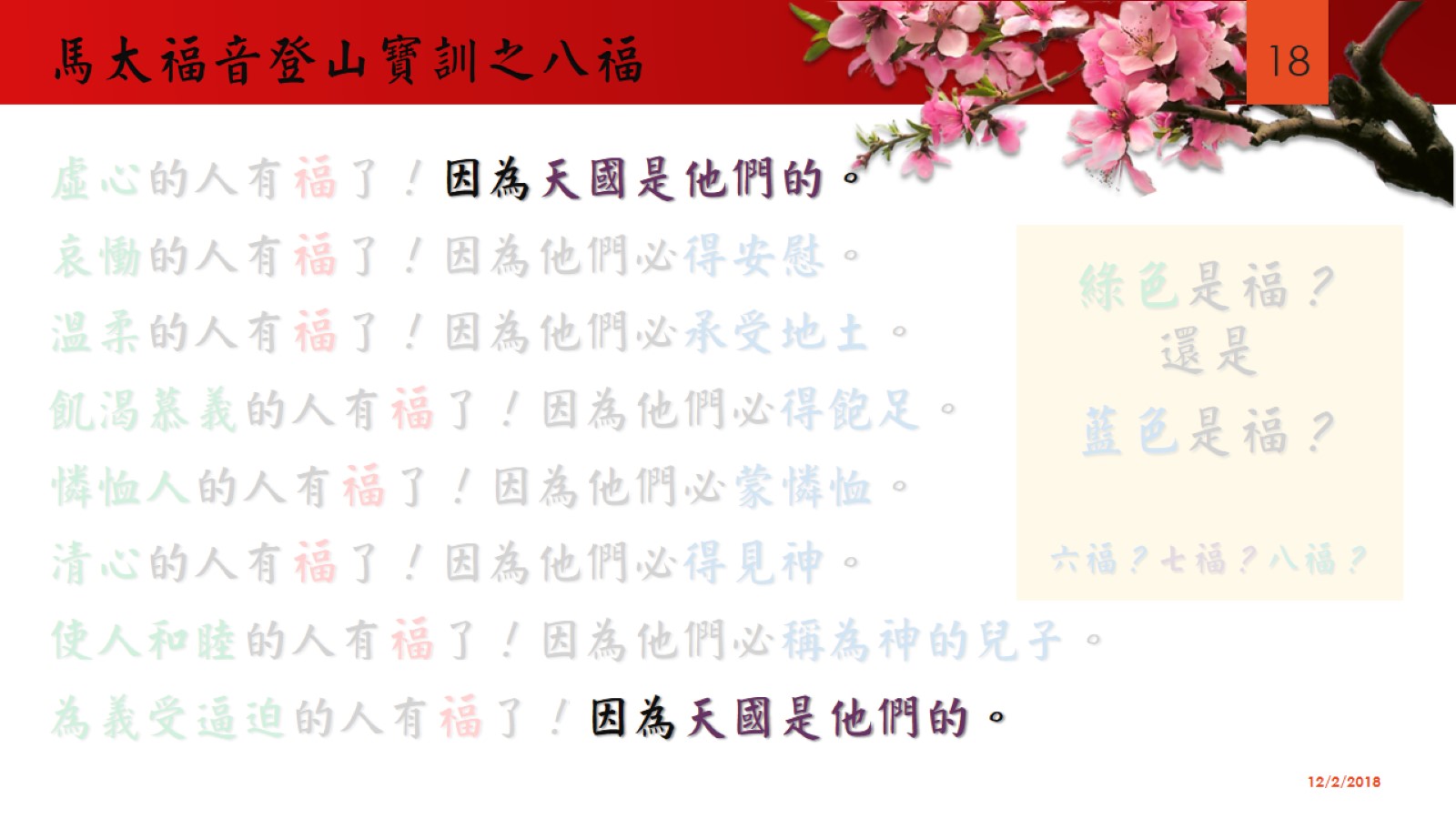 馬太福音登山寶訓之八福
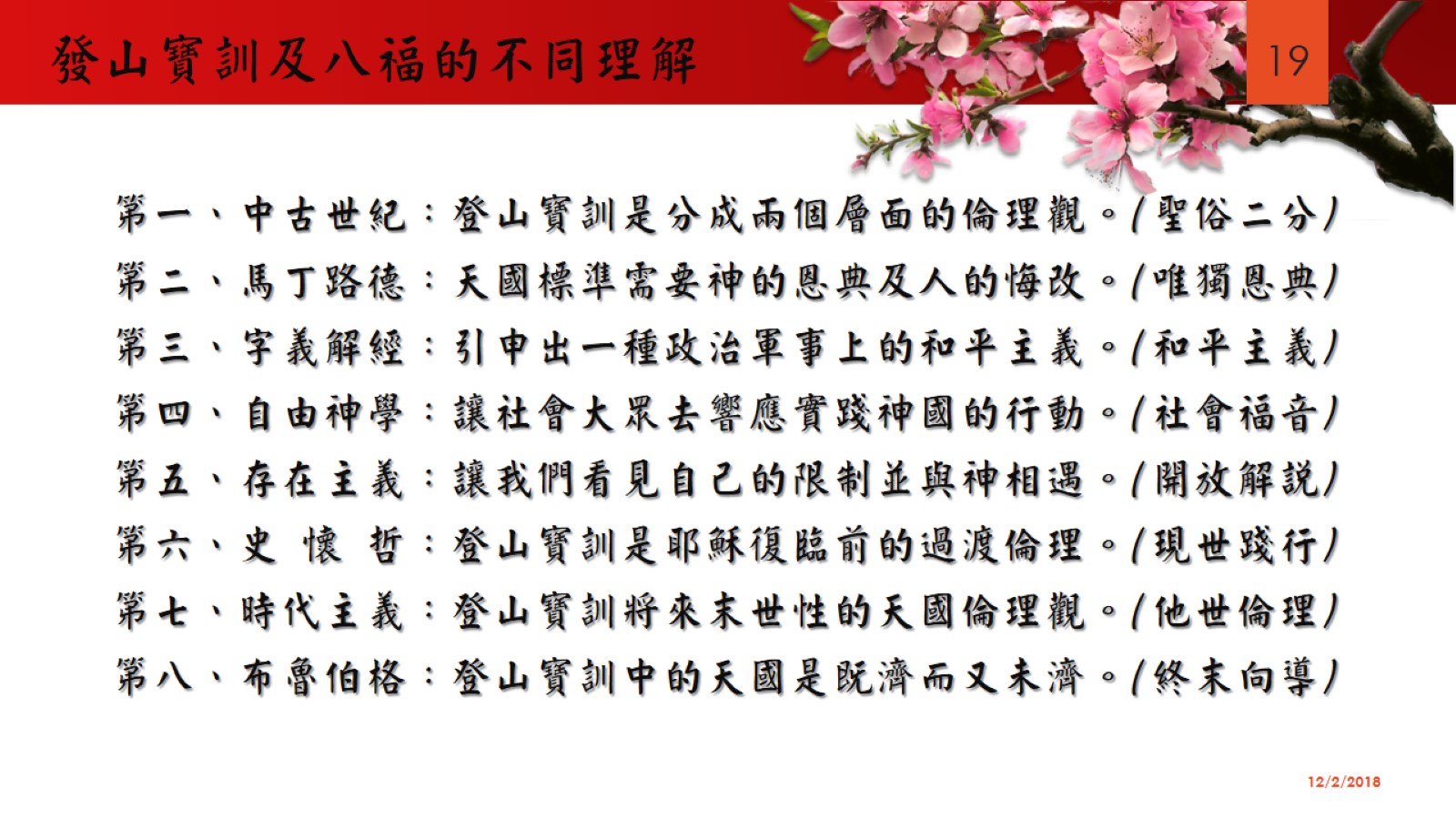 發山寶訓及八福的不同理解
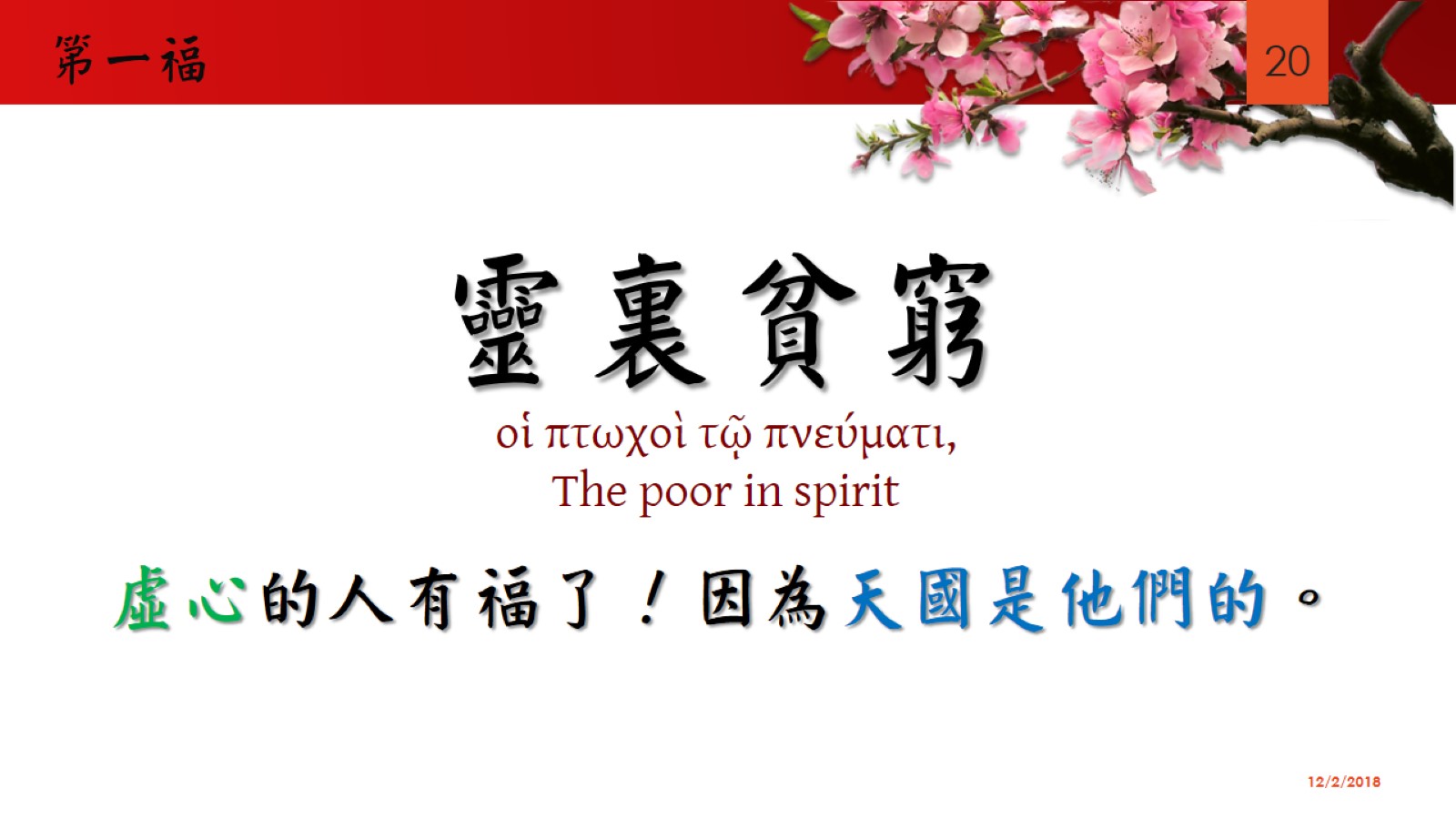 第一福
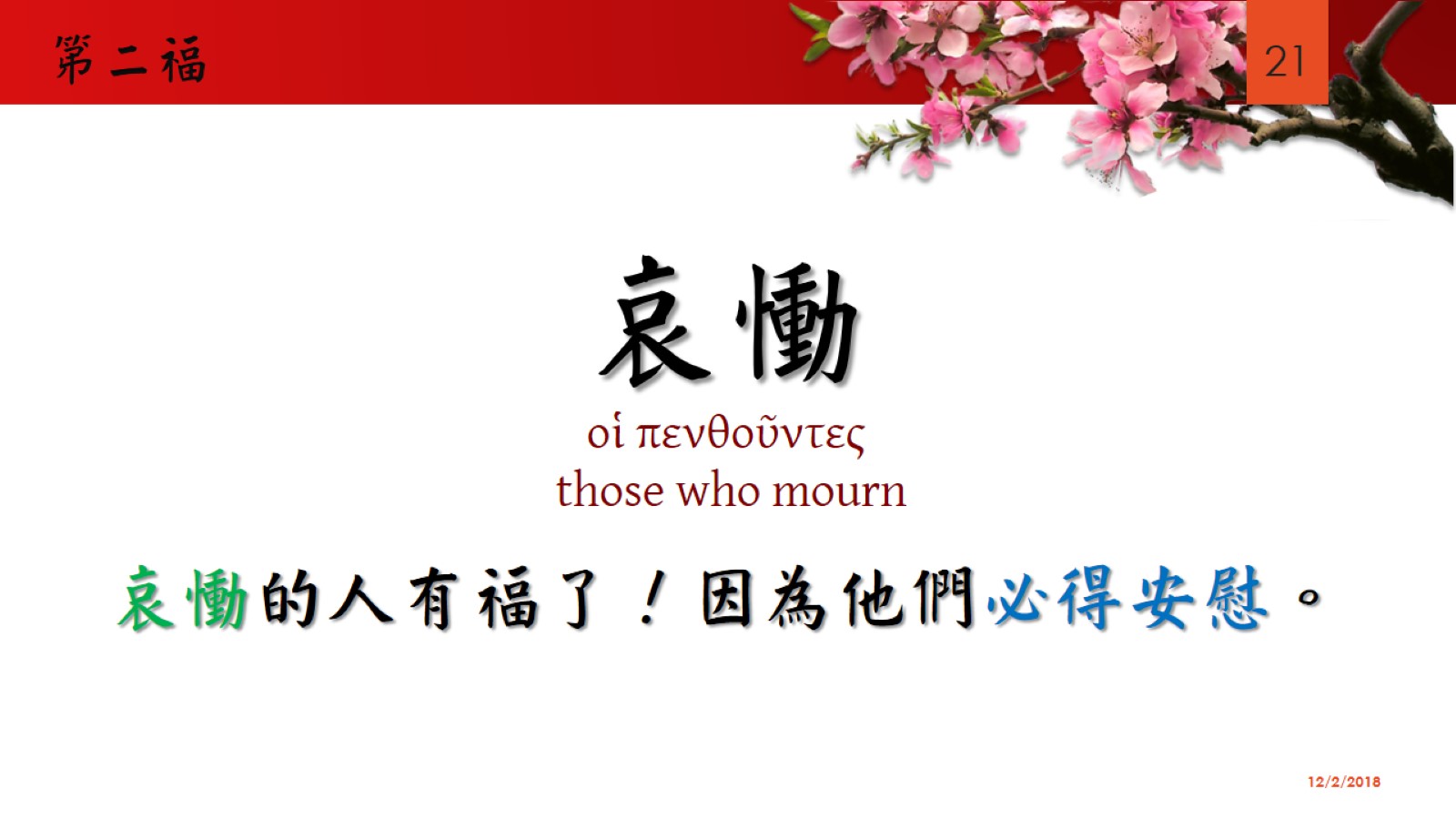 第二福
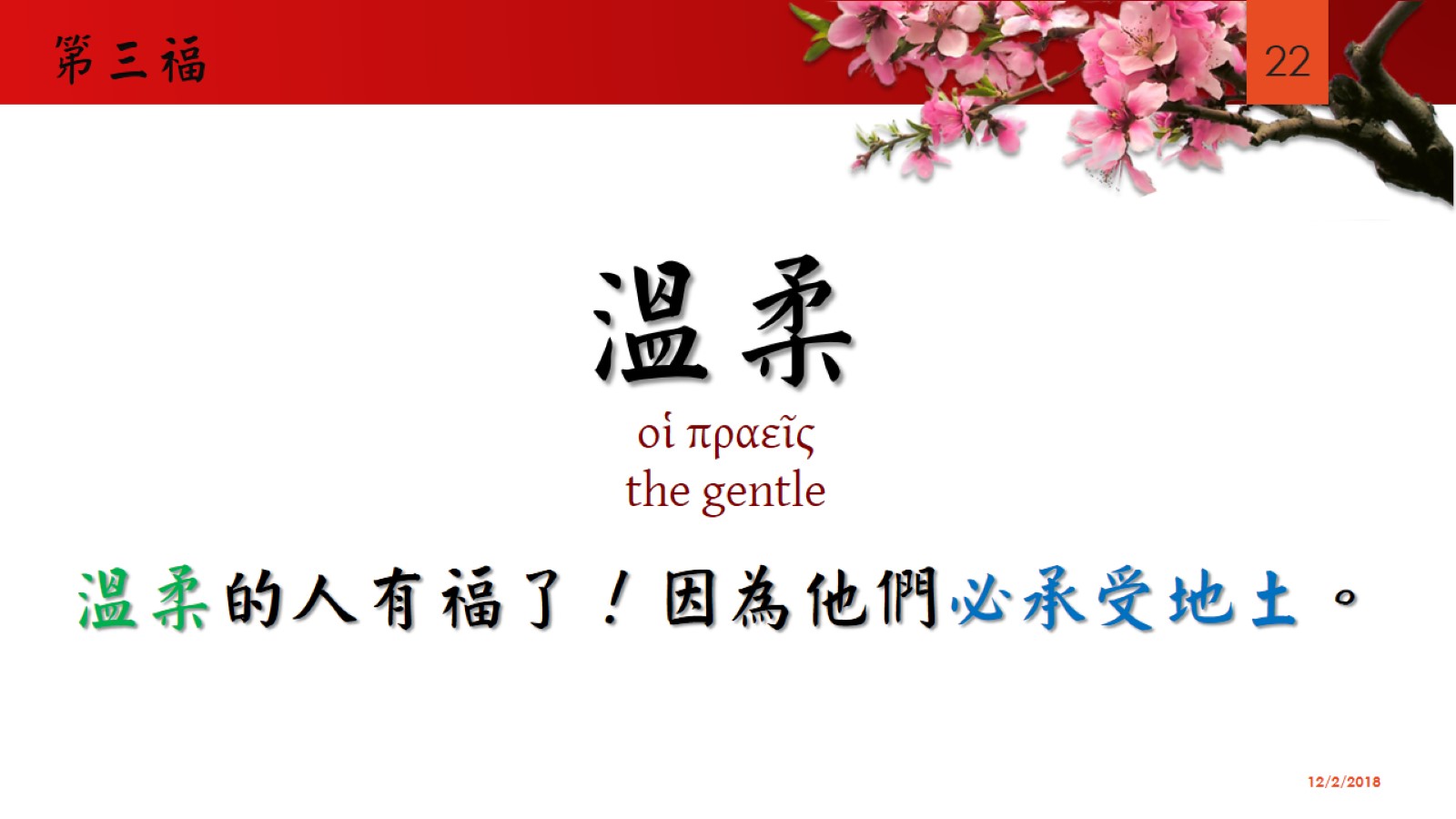 第三福
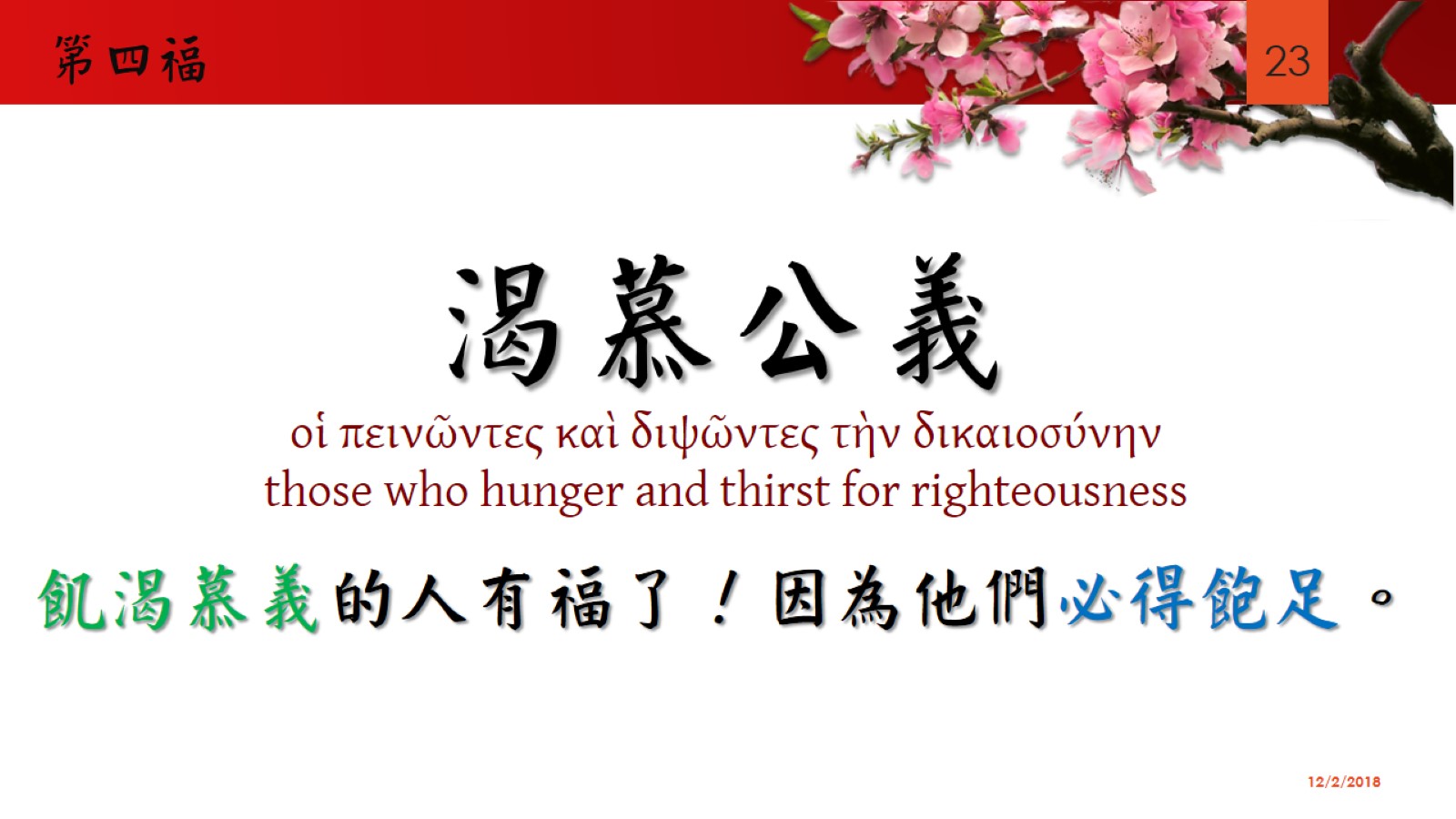 第四福
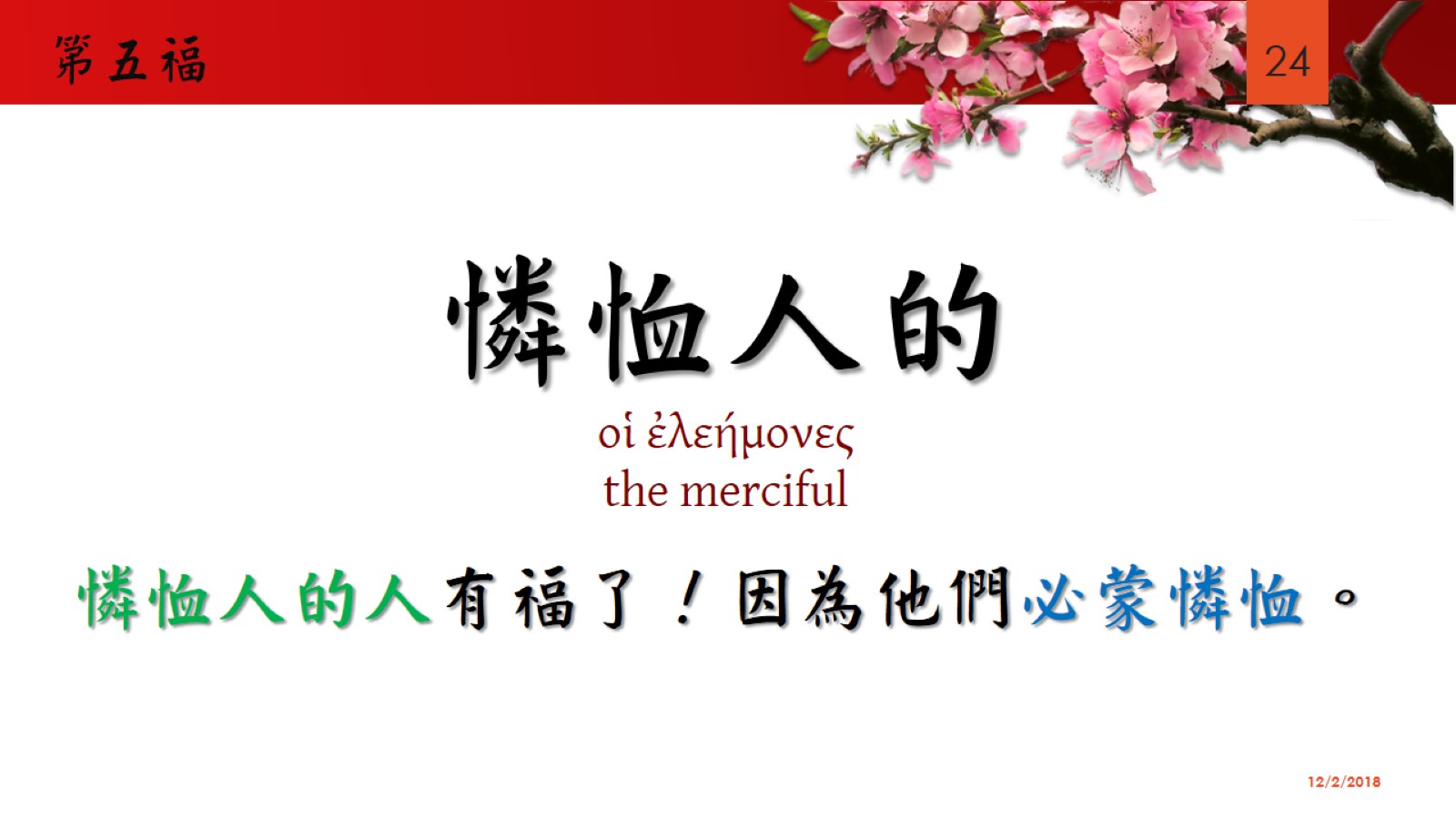 第五福
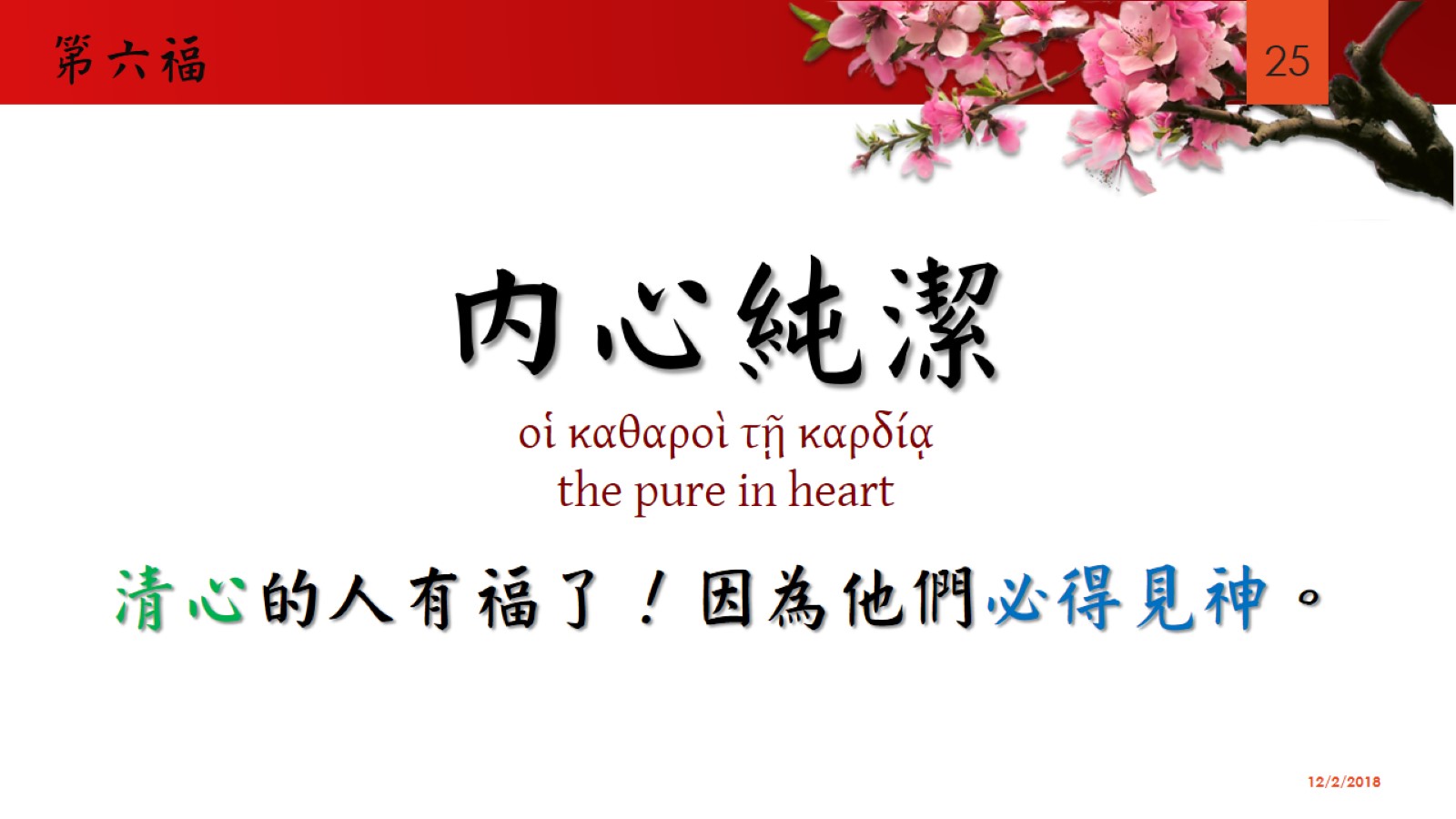 第六福
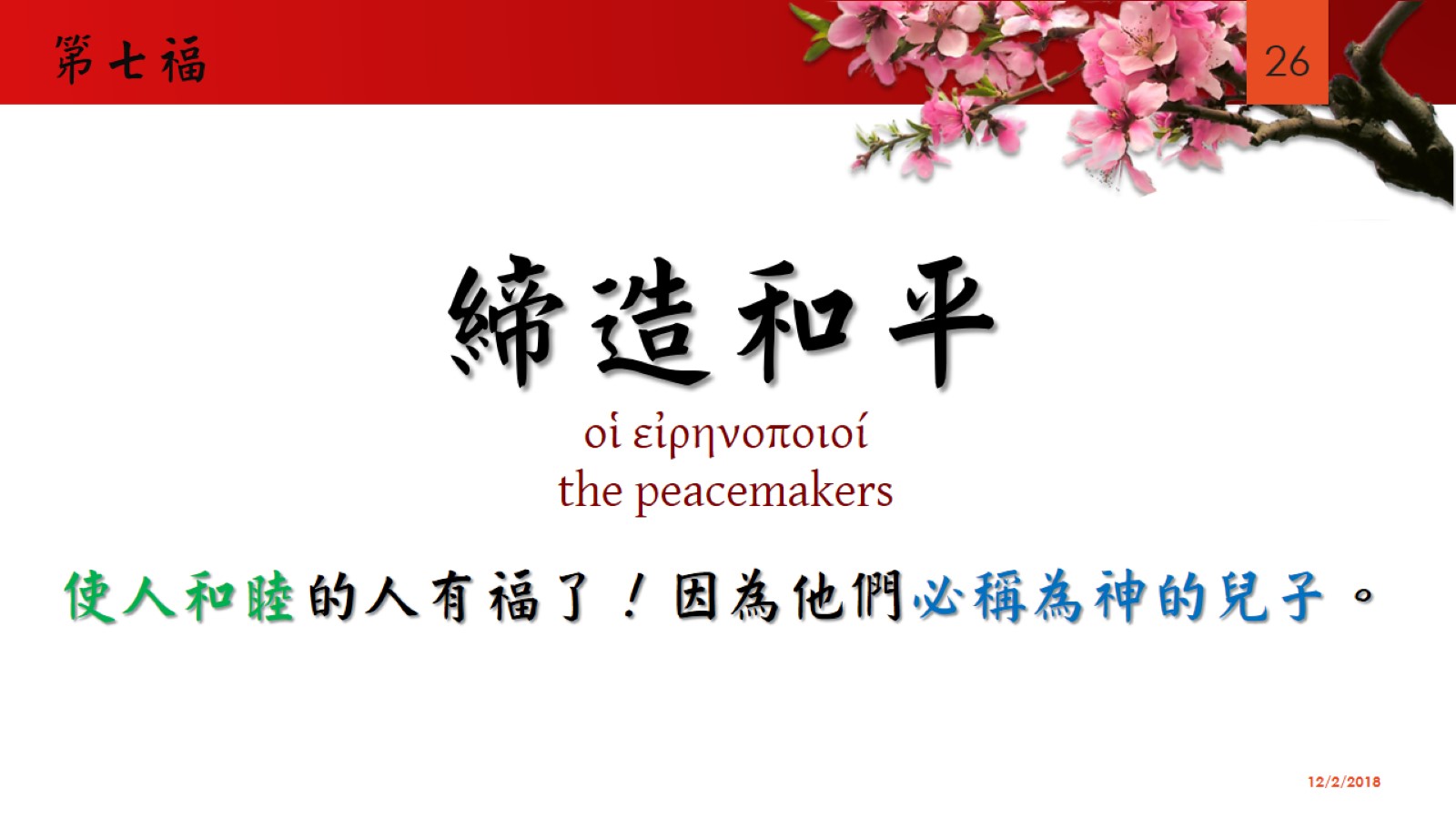 第七福
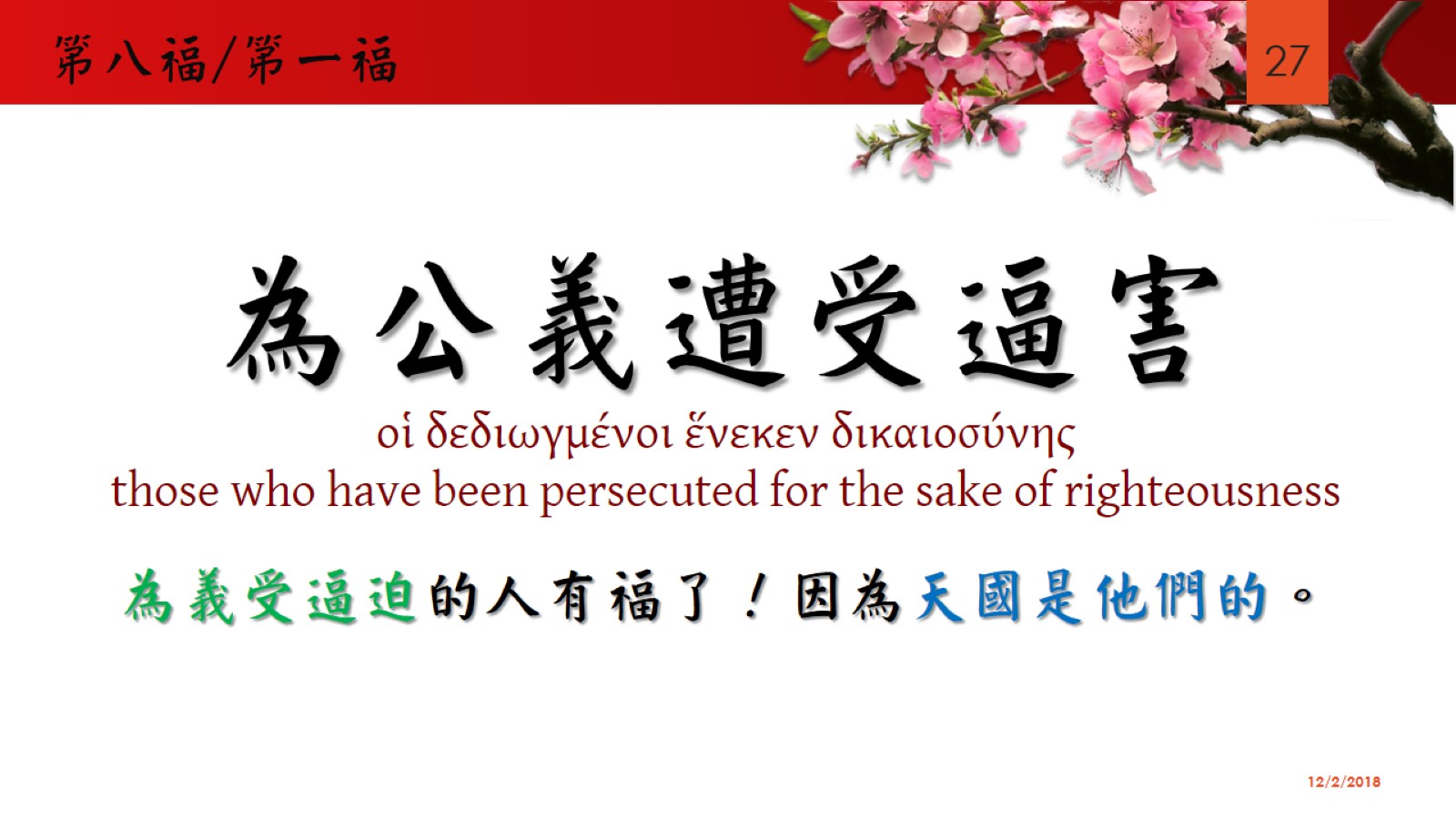 第八福/第一福
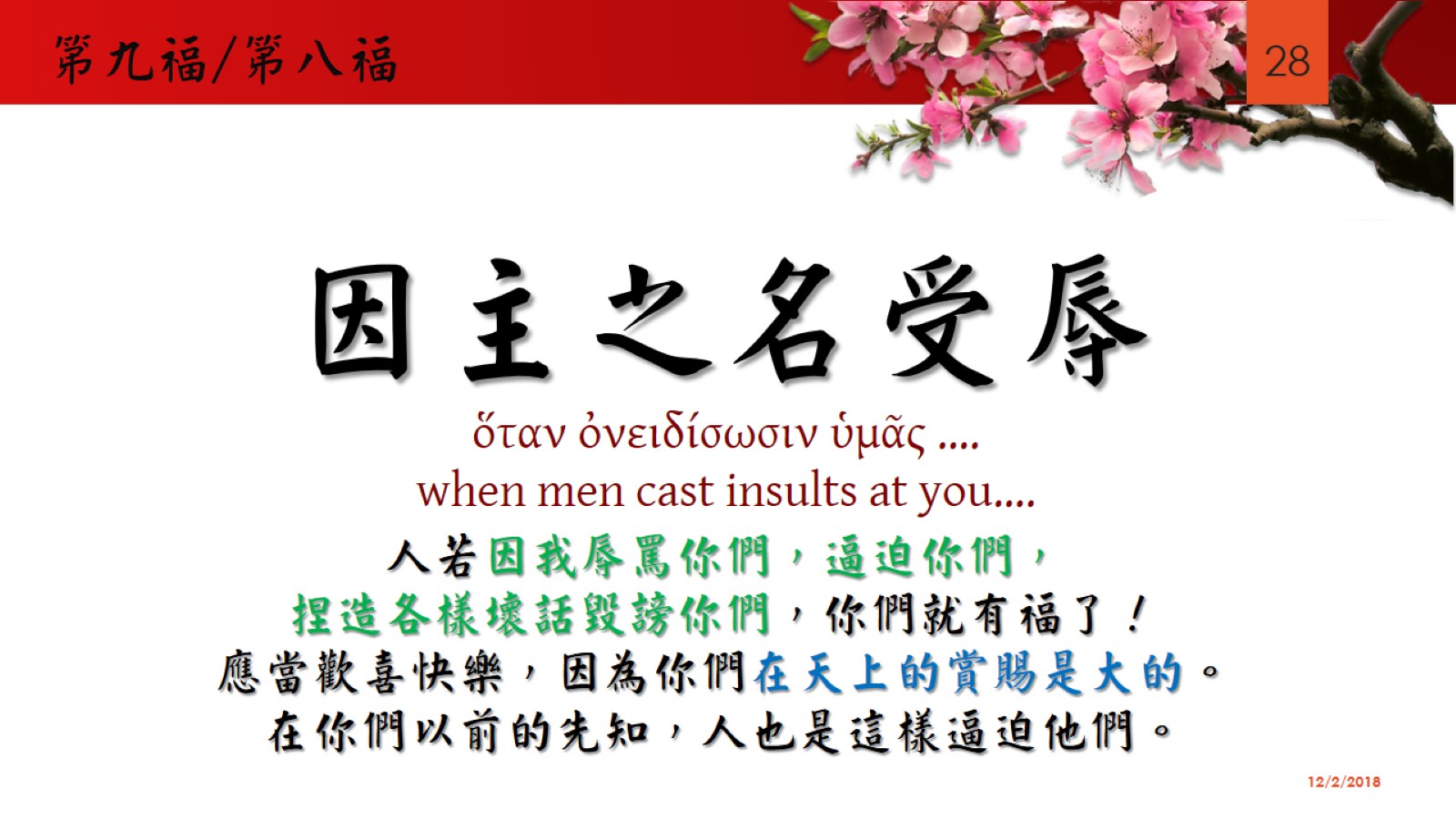 第九福/第八福
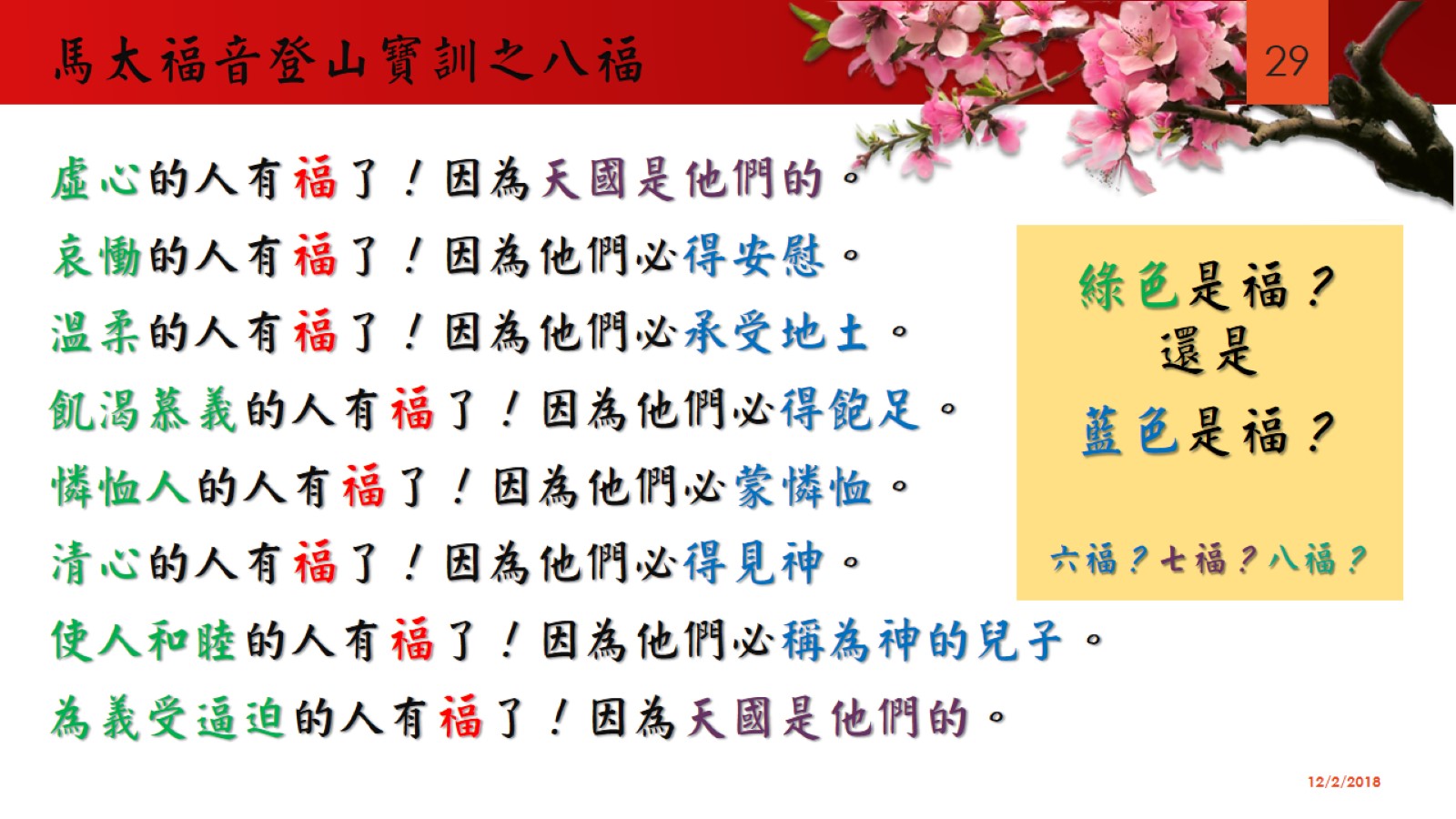 馬太福音登山寶訓之八福
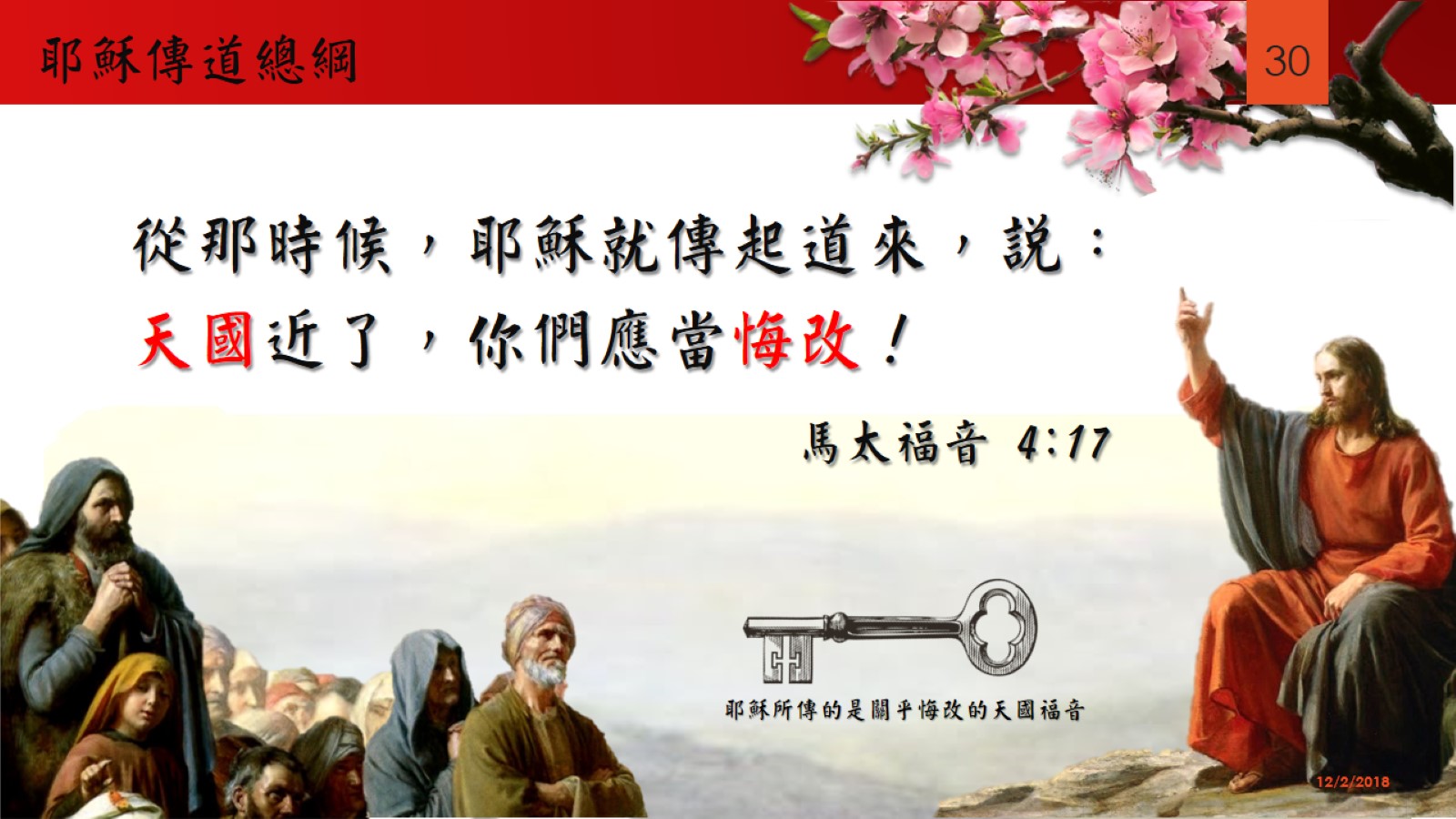 耶穌傳道總綱
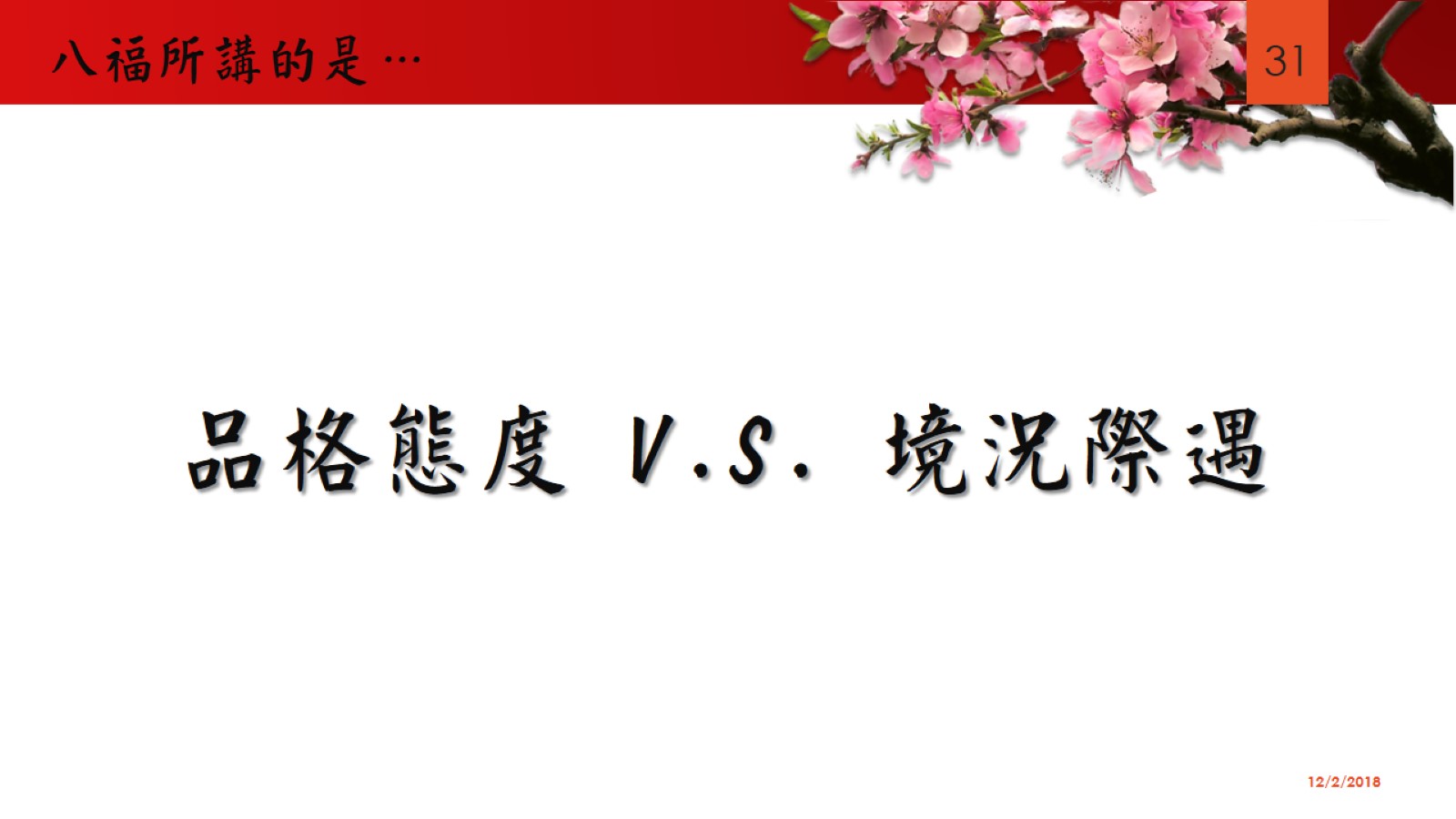 八福所講的是…
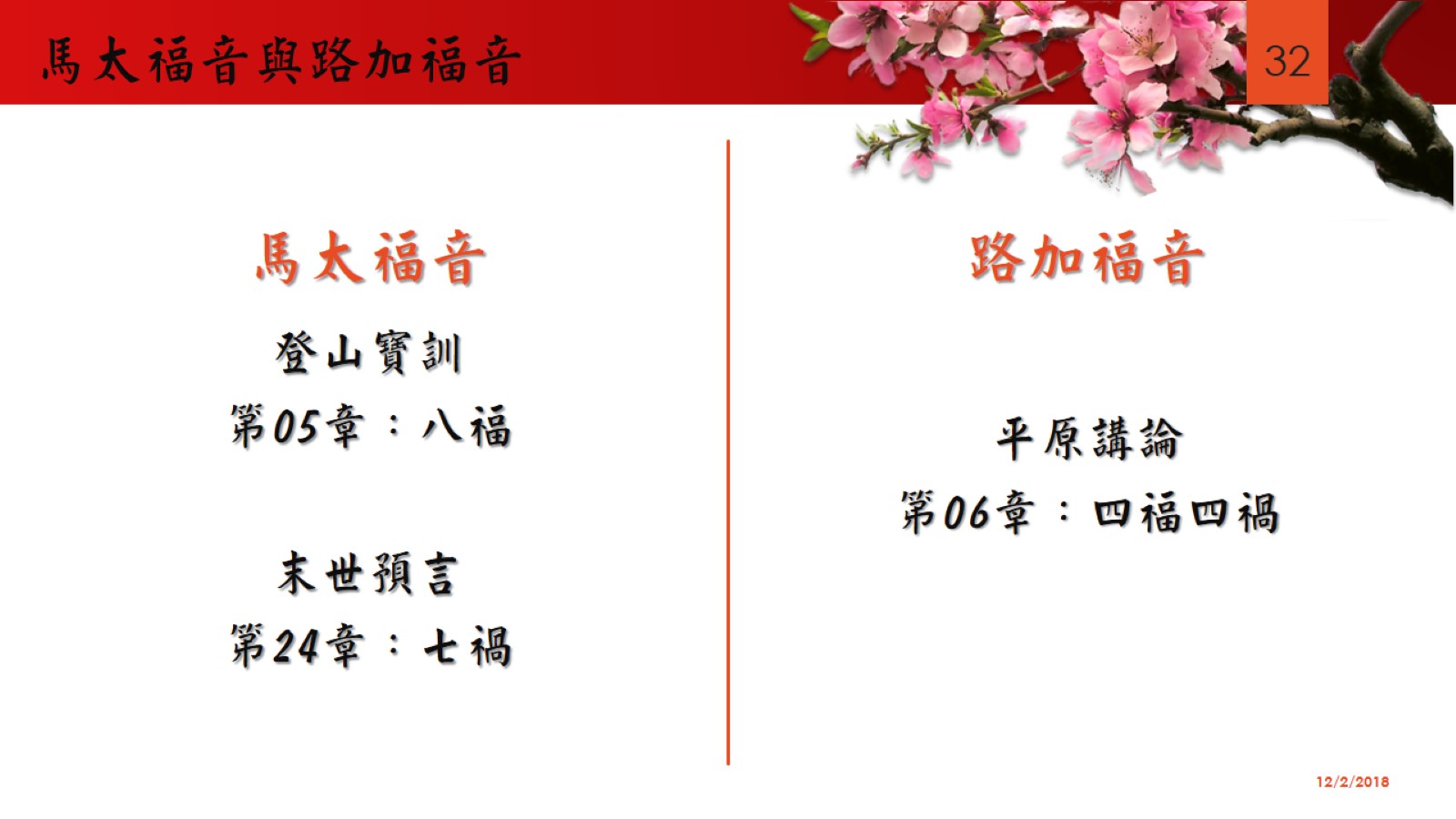 馬太福音與路加福音
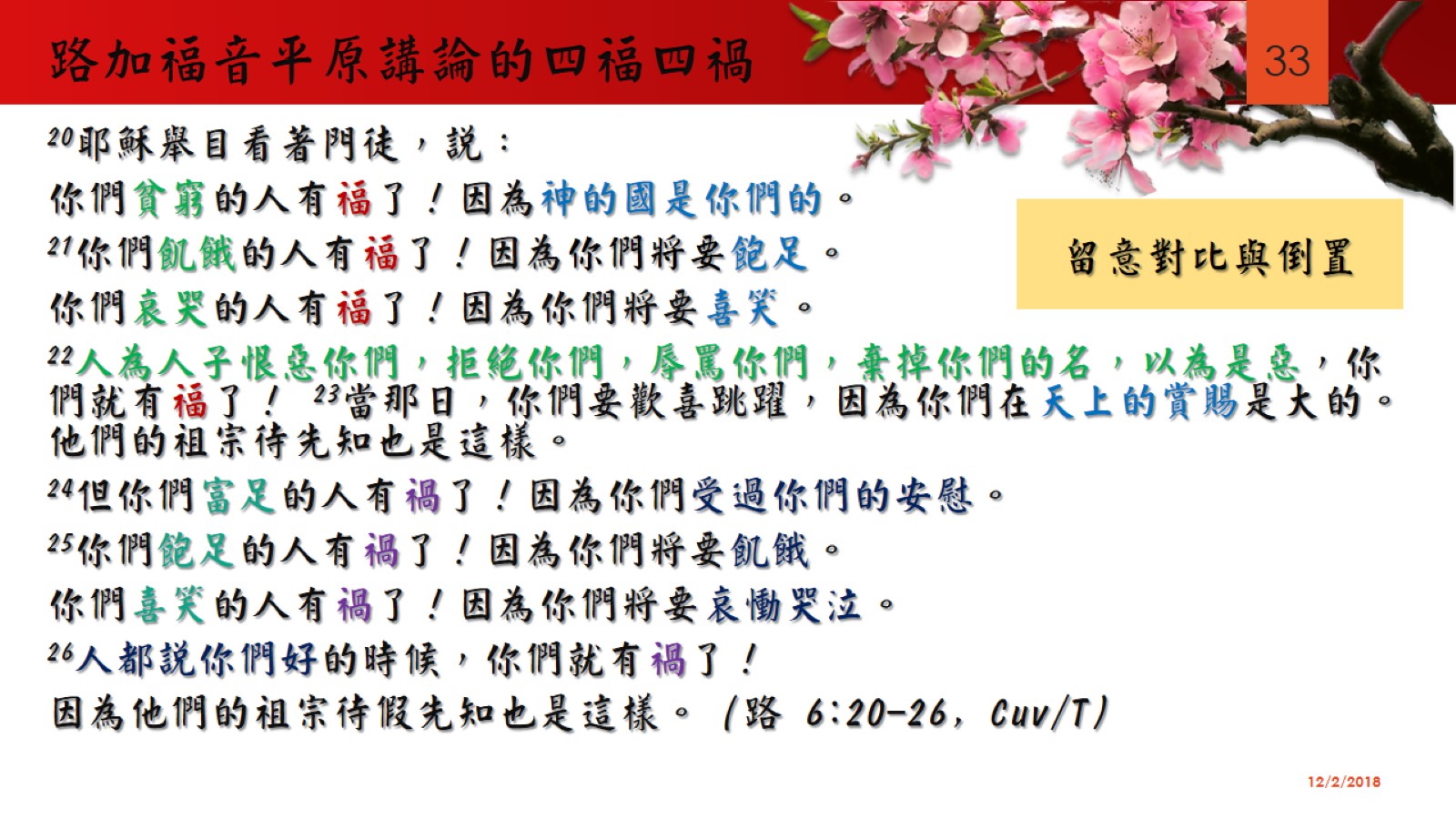 路加福音平原講論的四福四禍
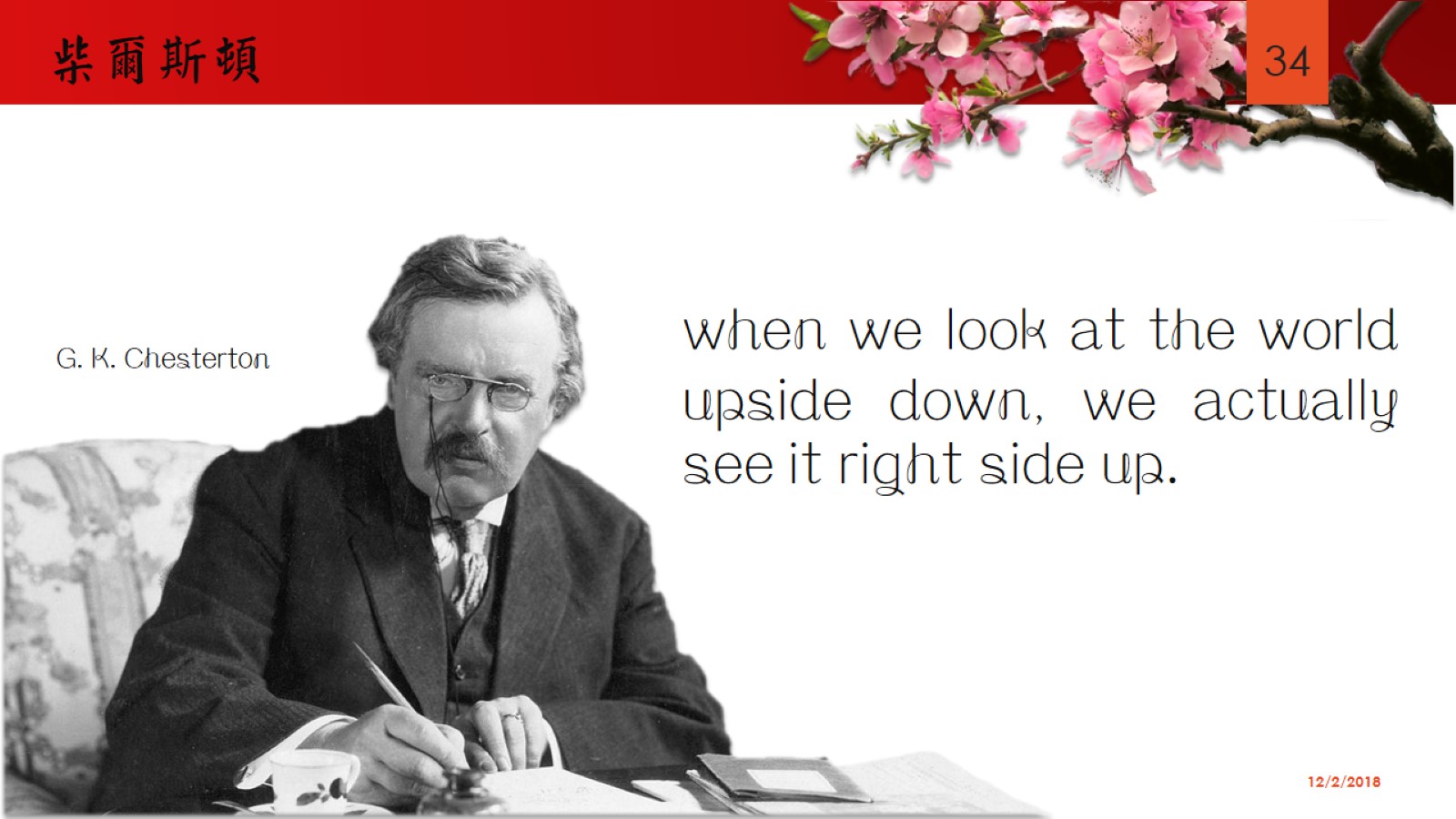 柴爾斯頓
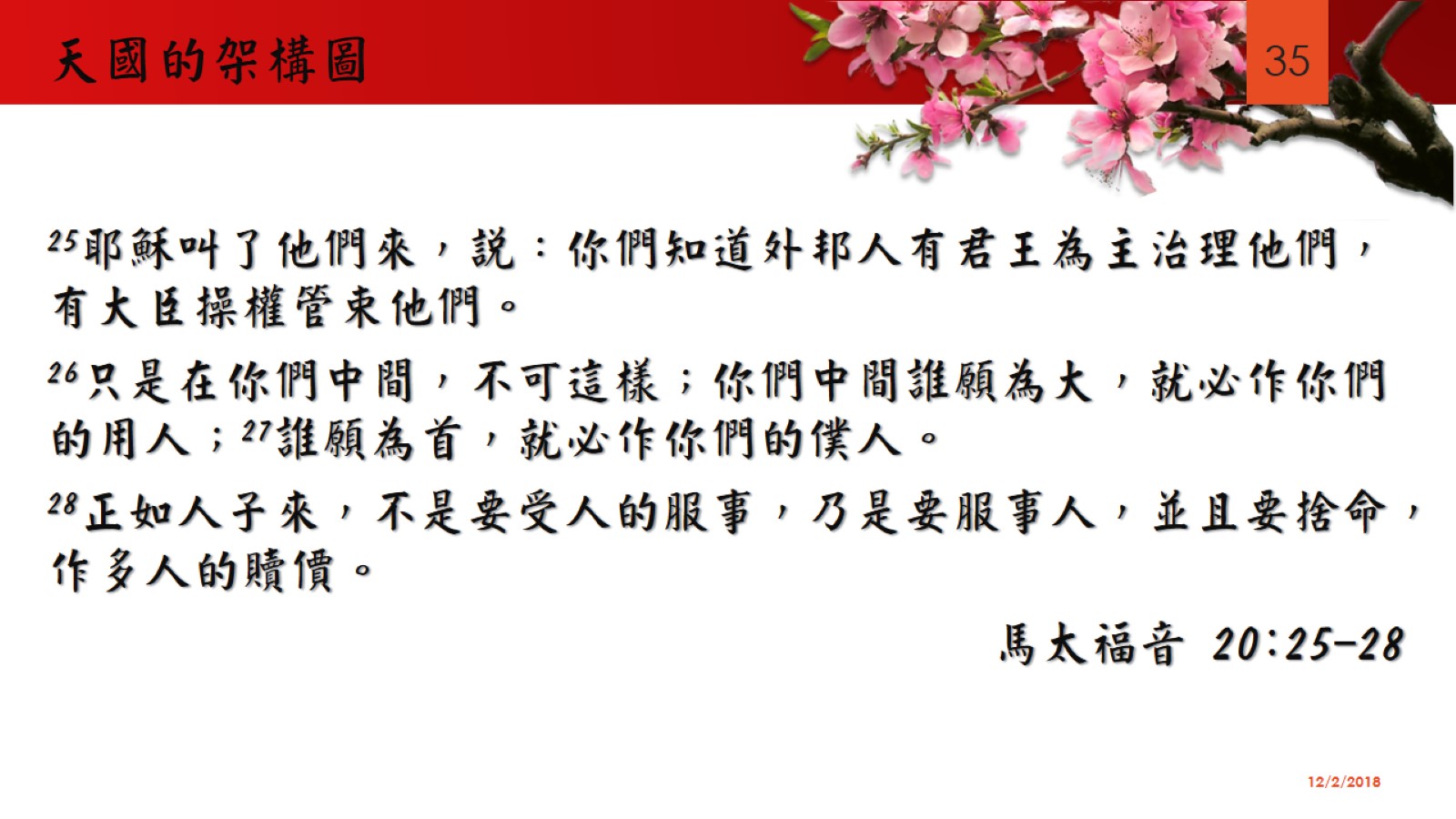 天國的架構圖
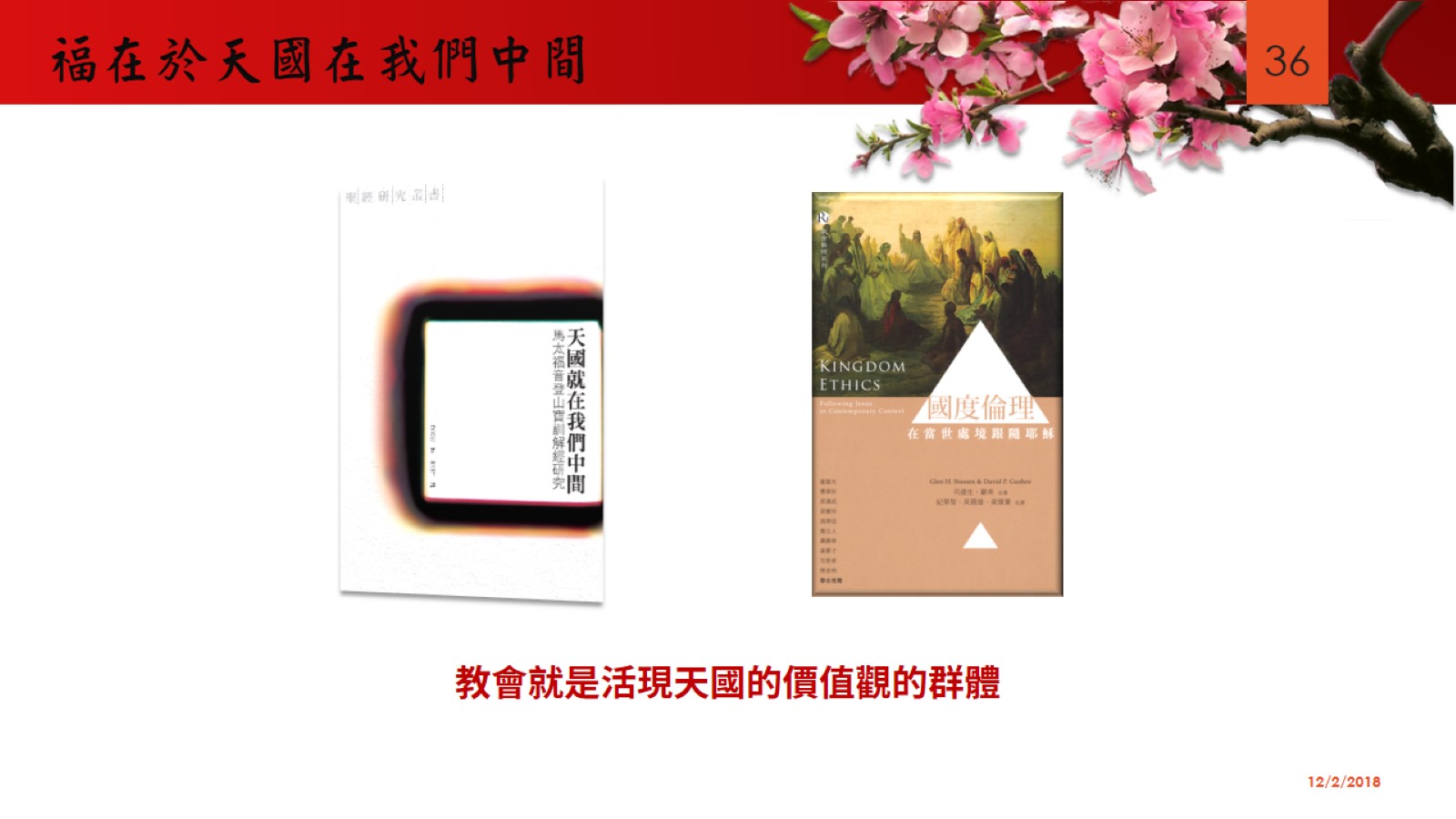 福在於天國在我們中間
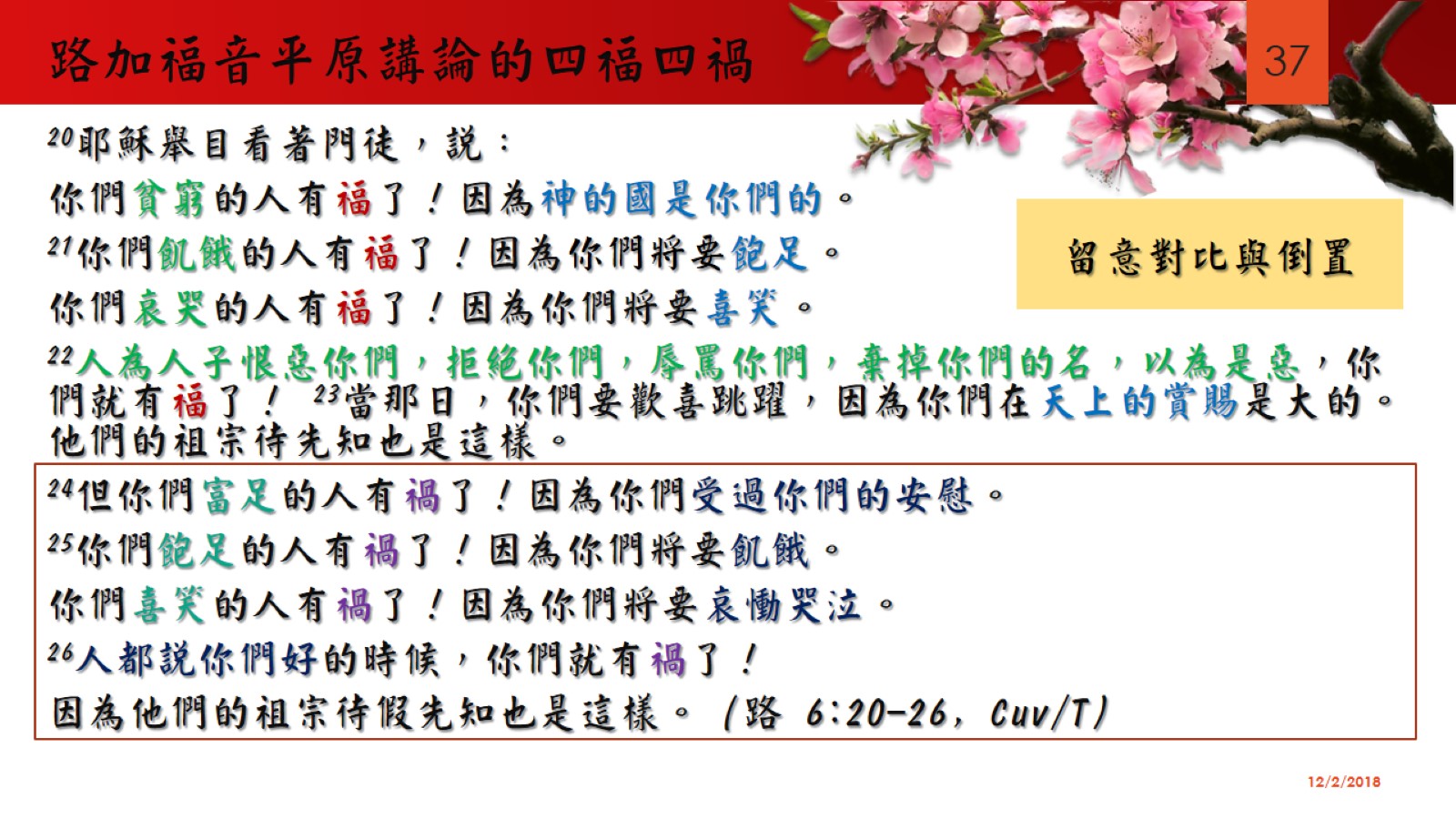 路加福音平原講論的四福四禍
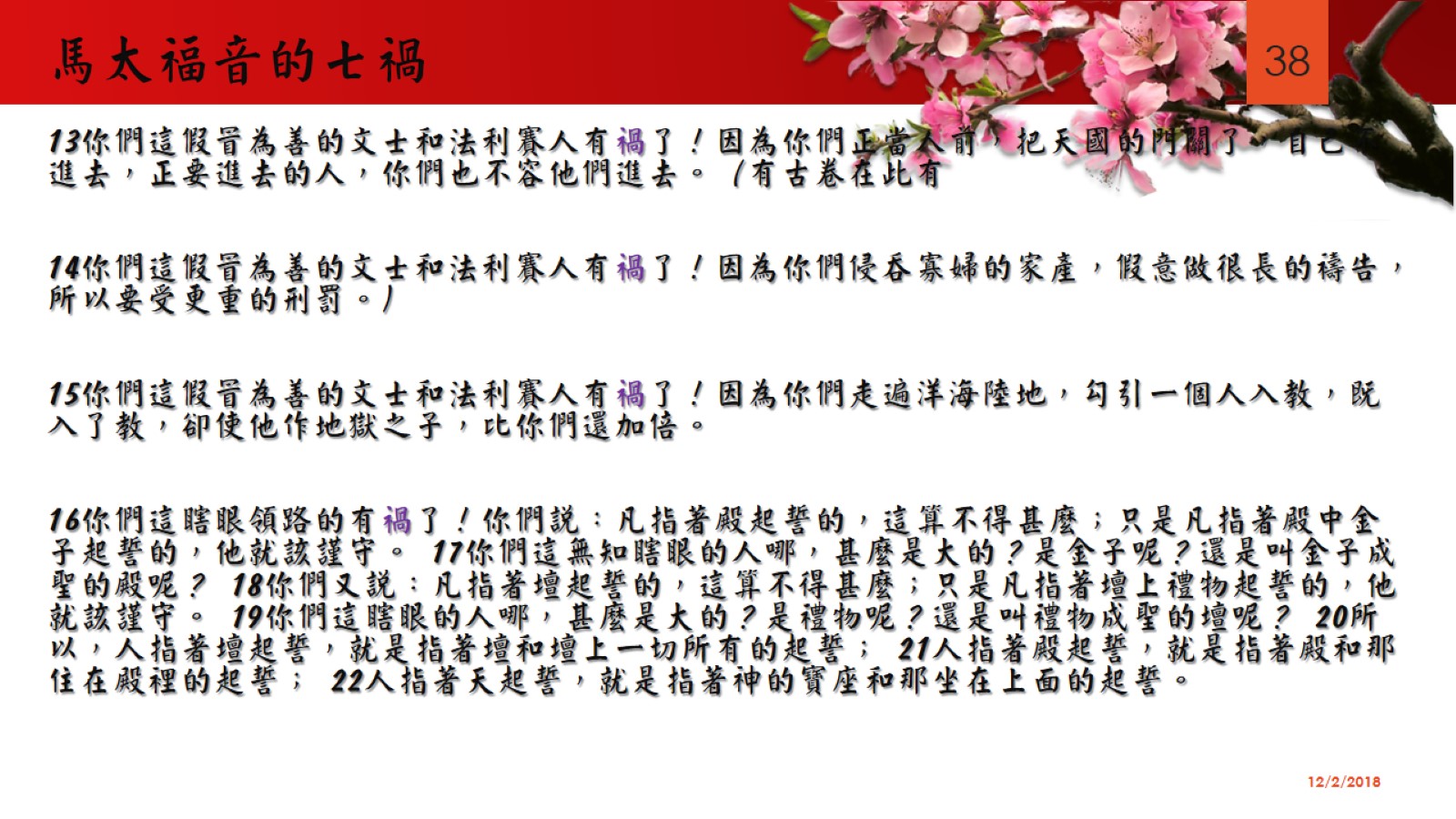 馬太福音的七禍
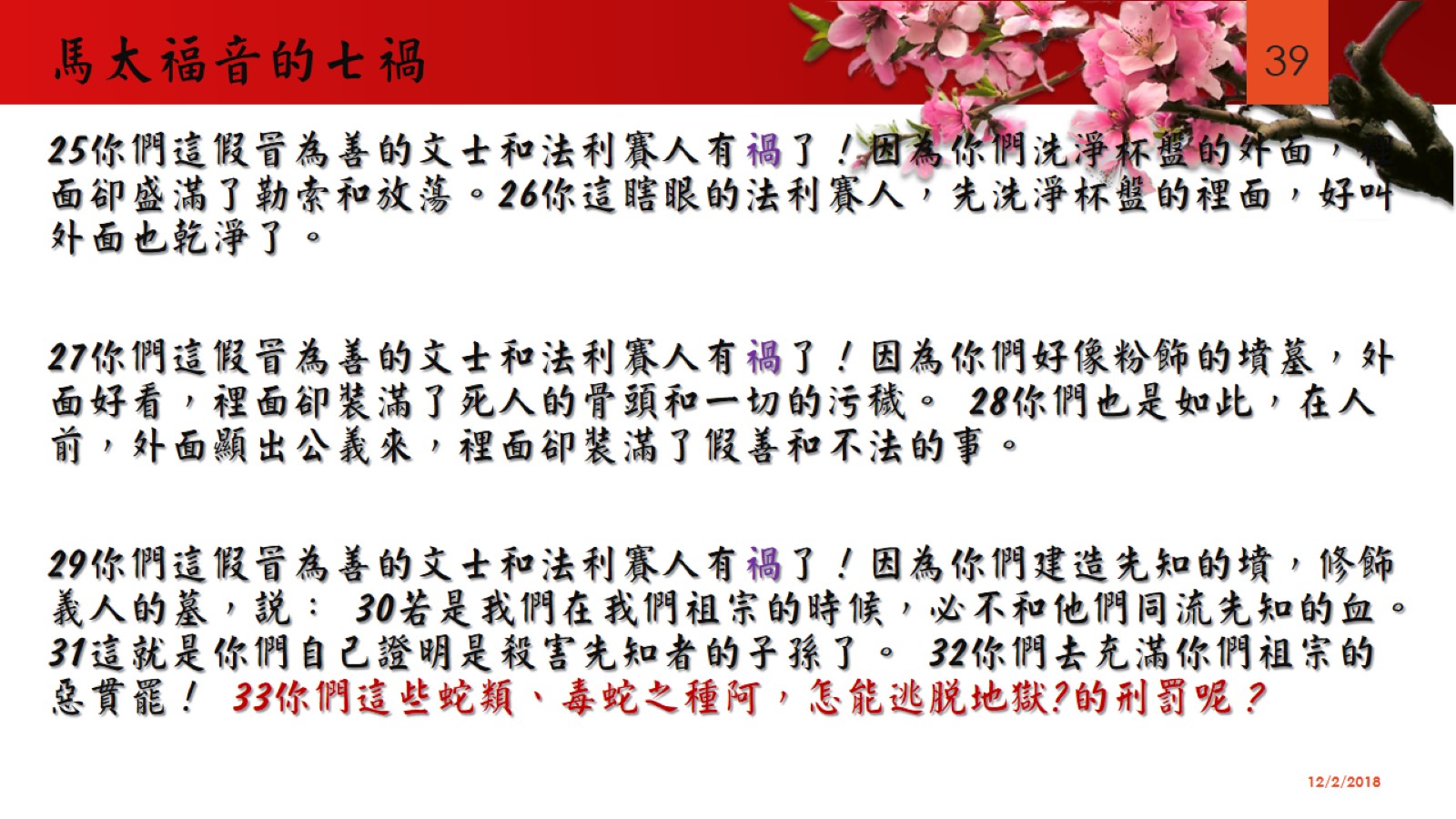 馬太福音的七禍
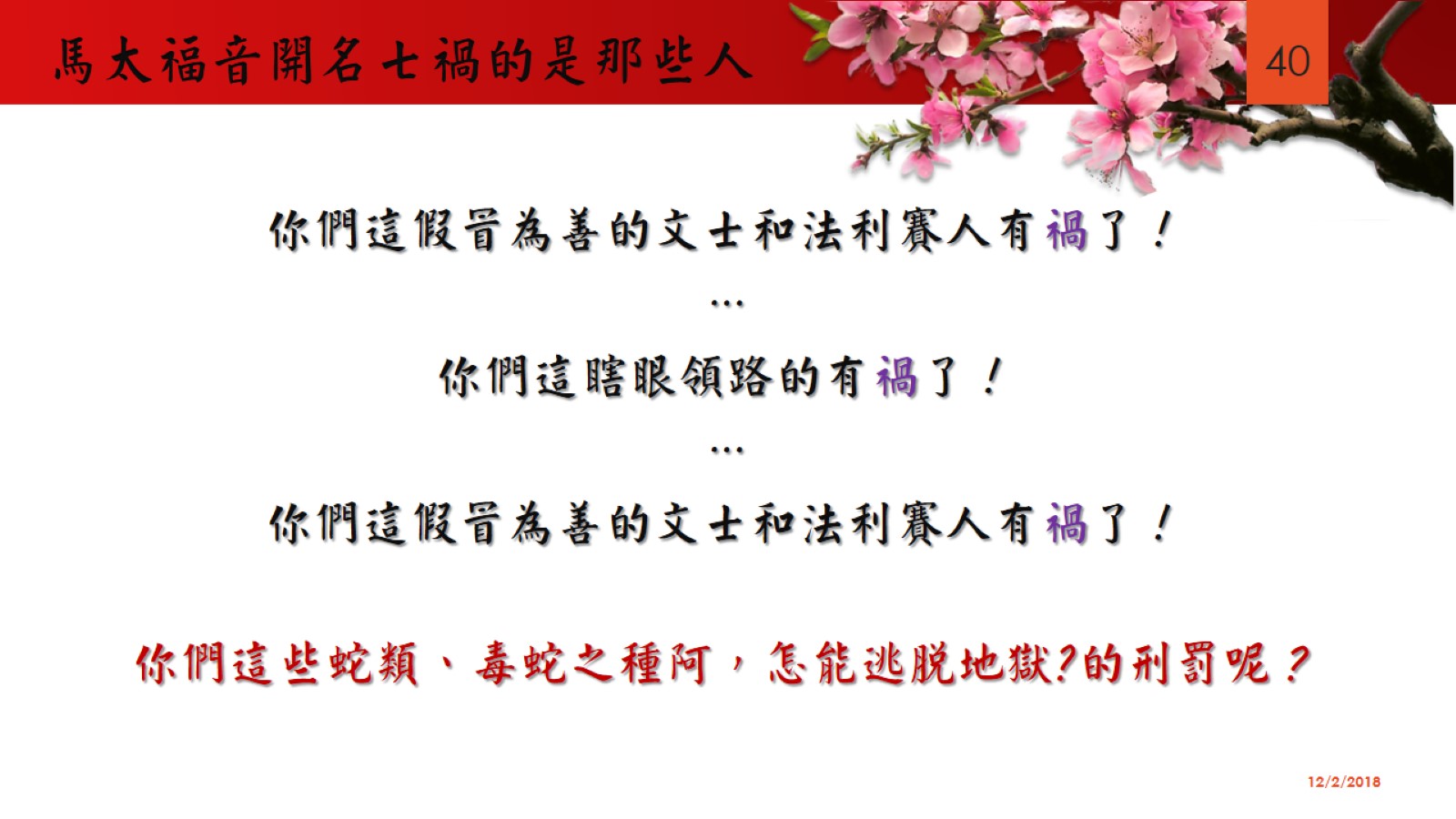 馬太福音開名七禍的是那些人
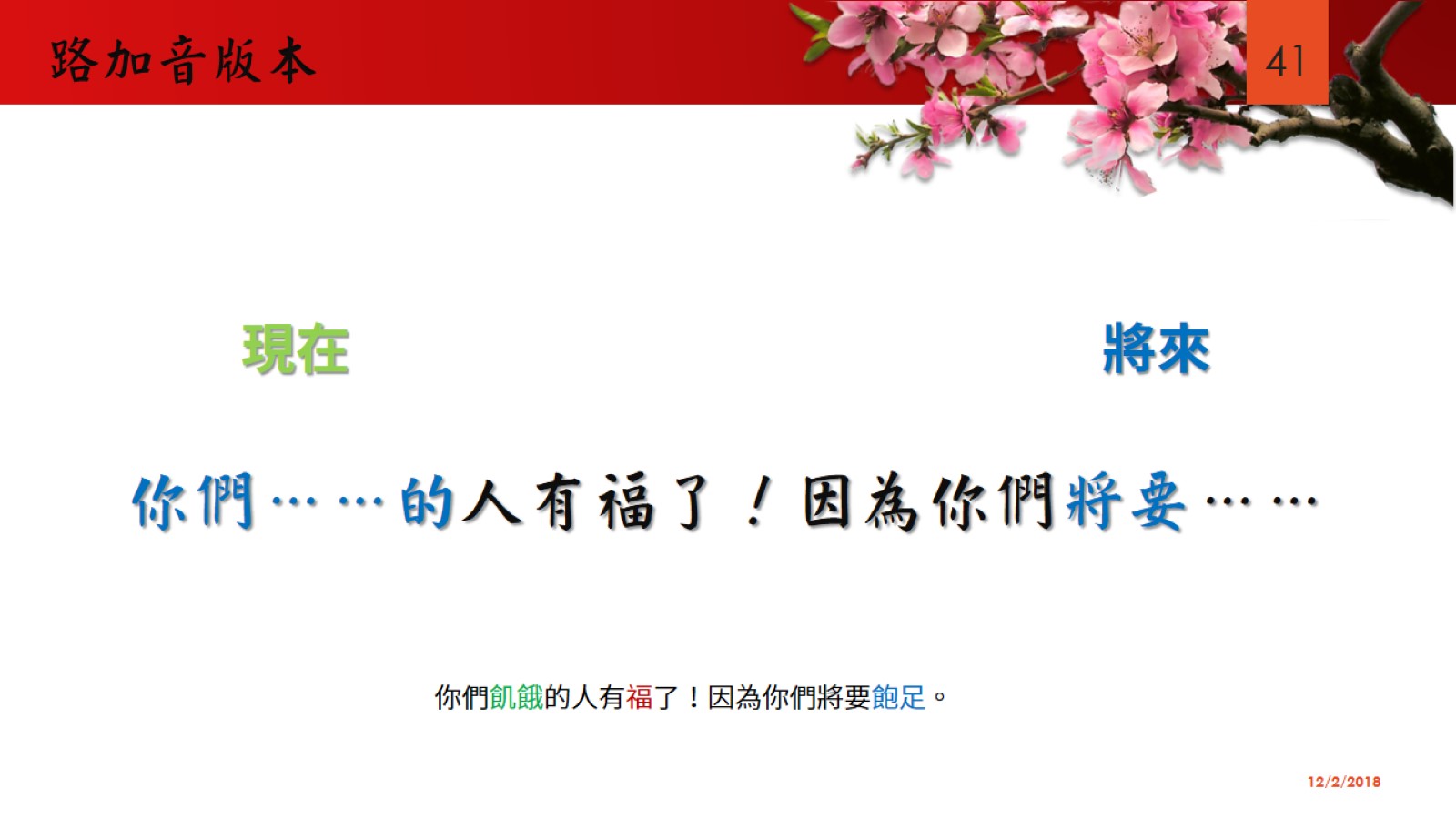 路加音版本
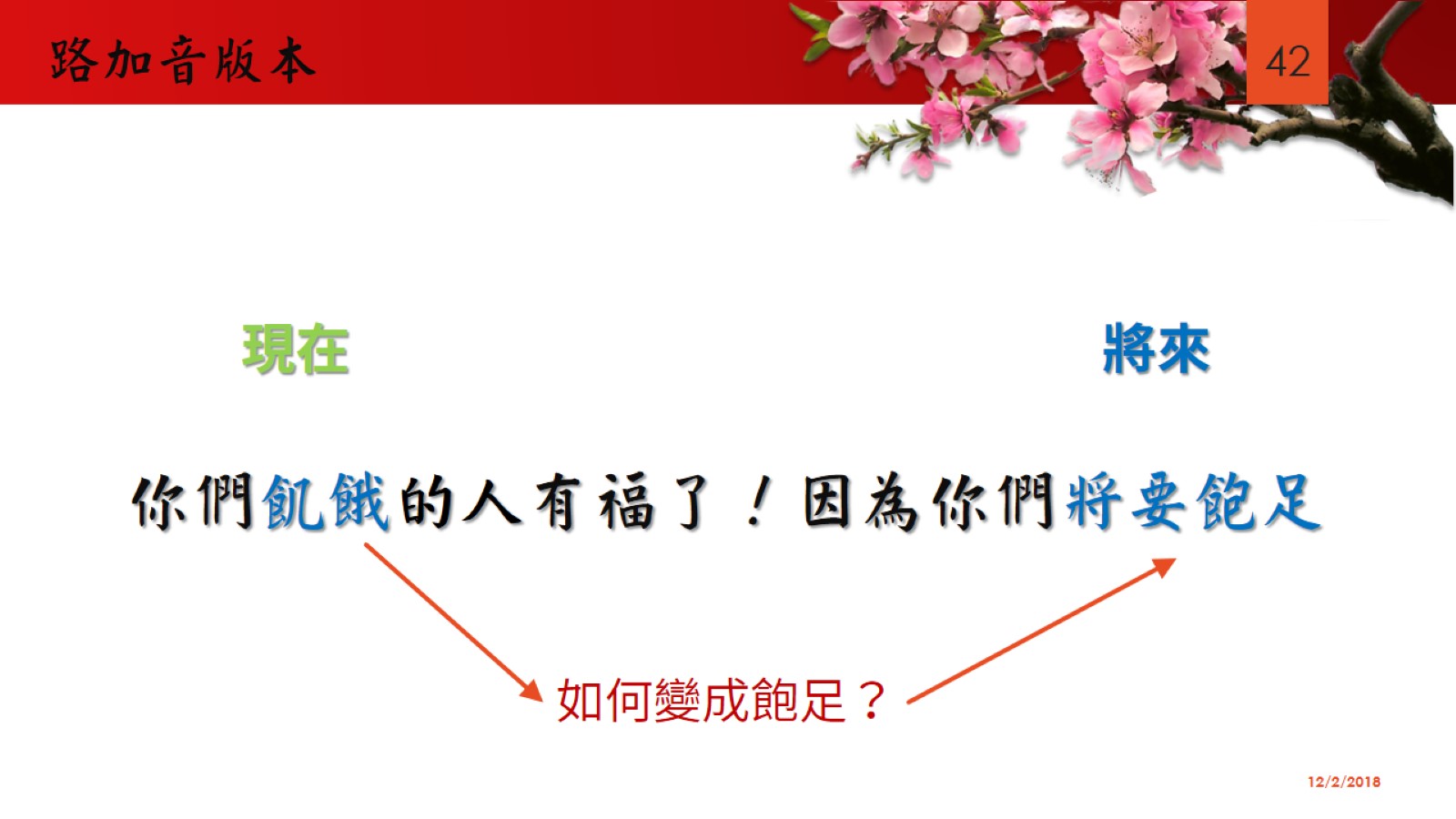 路加音版本
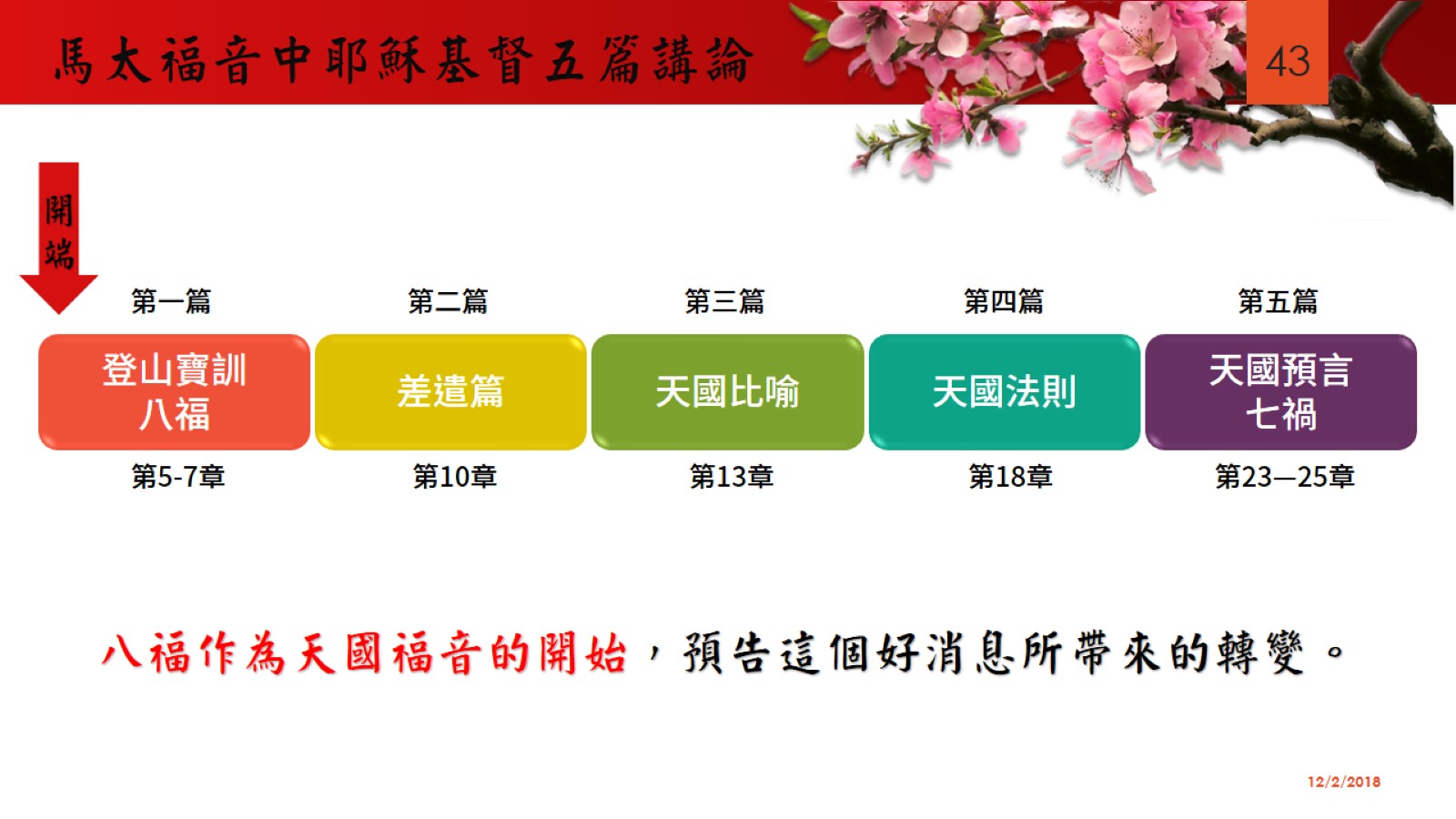 馬太福音中耶穌基督五篇講論
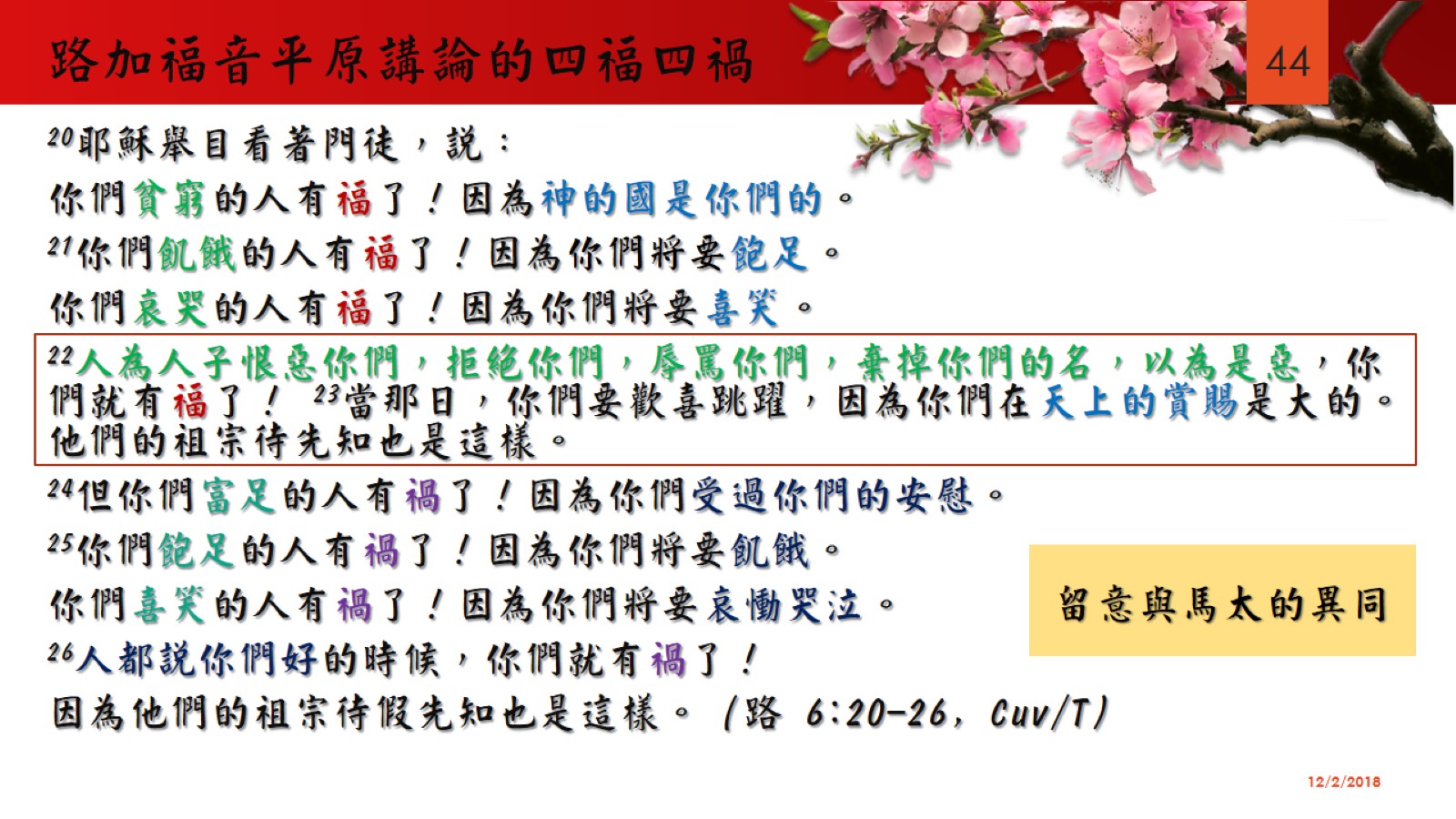 路加福音平原講論的四福四禍
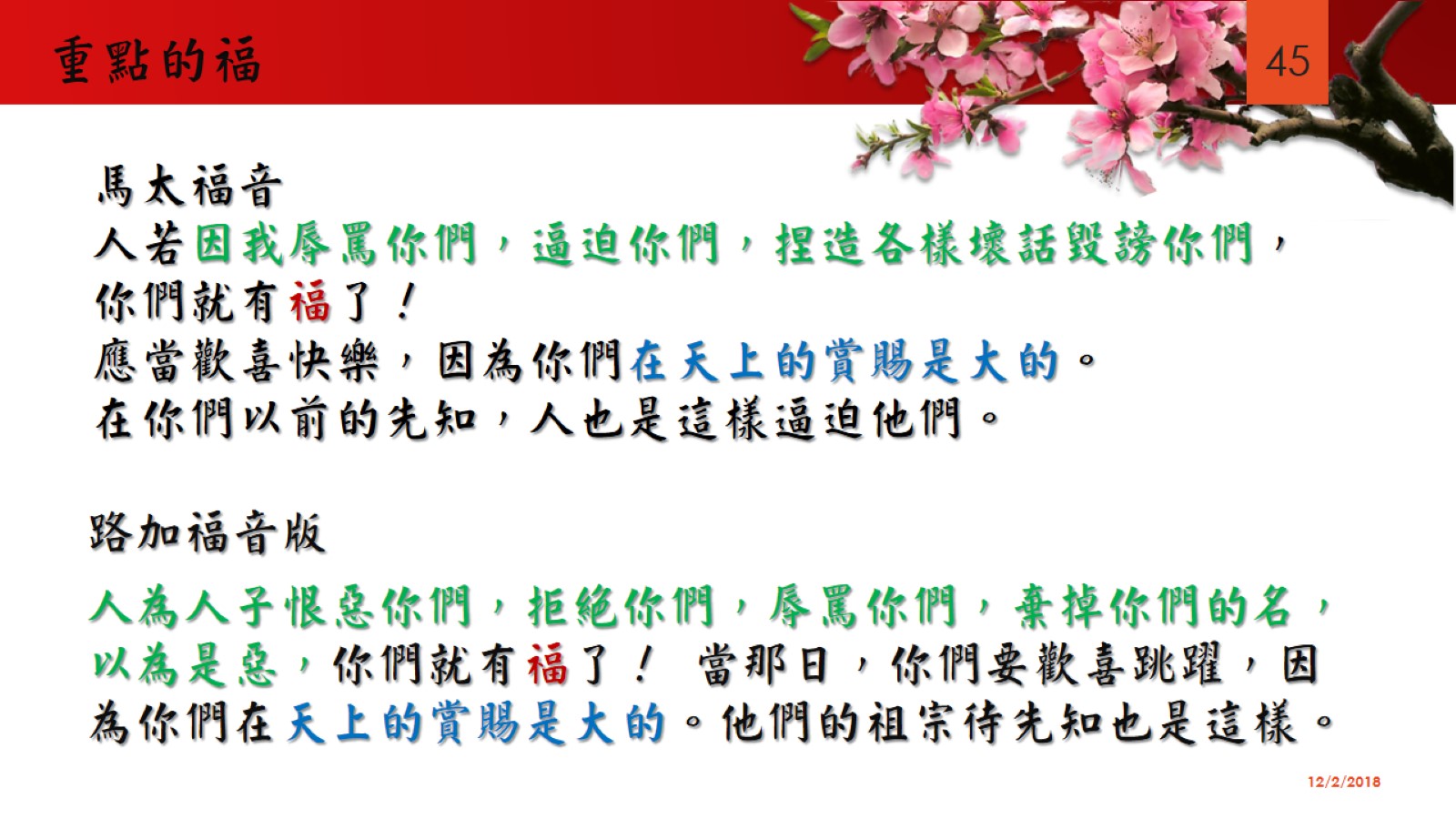 重點的福
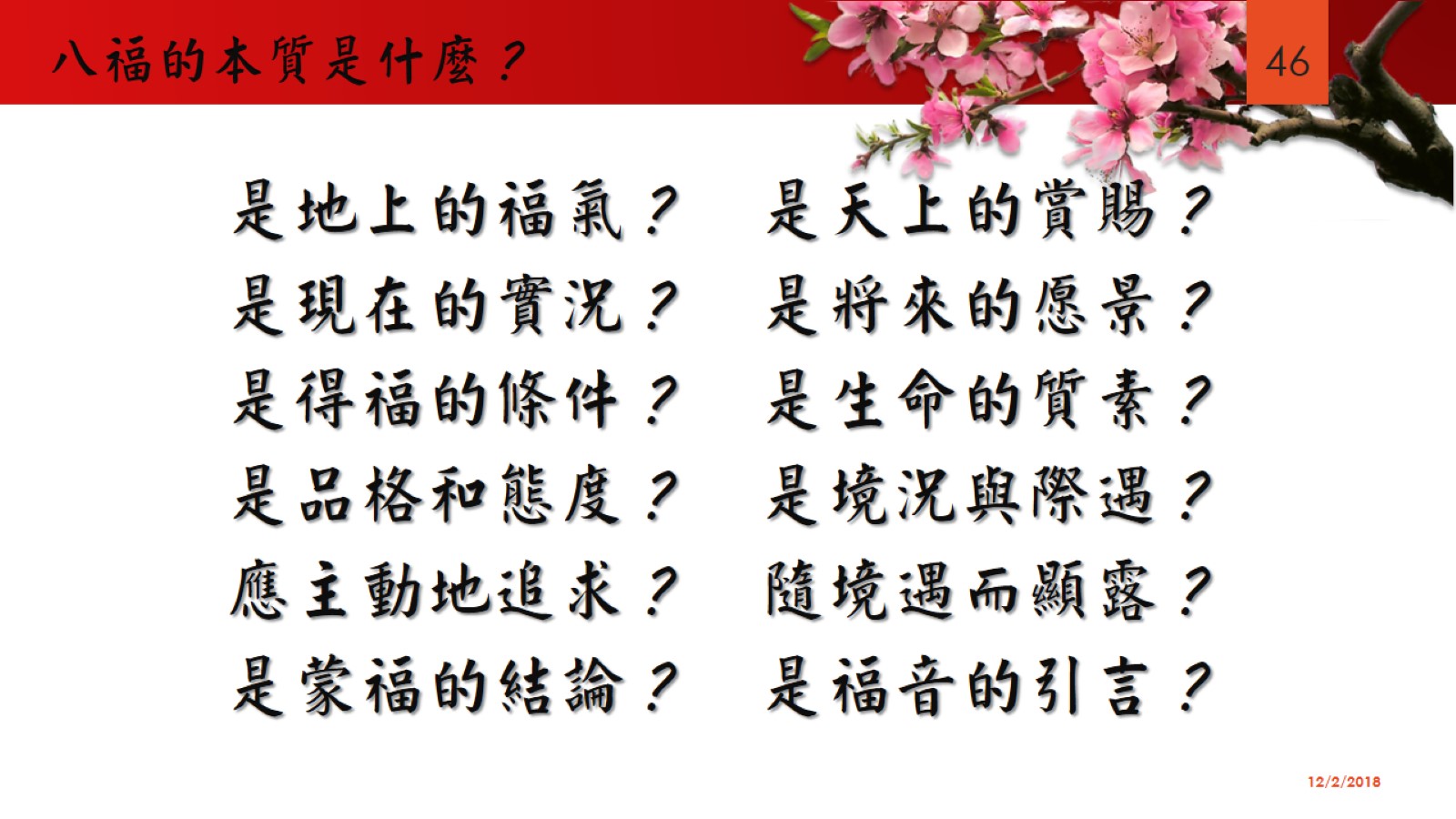 八福的本質是什麼？
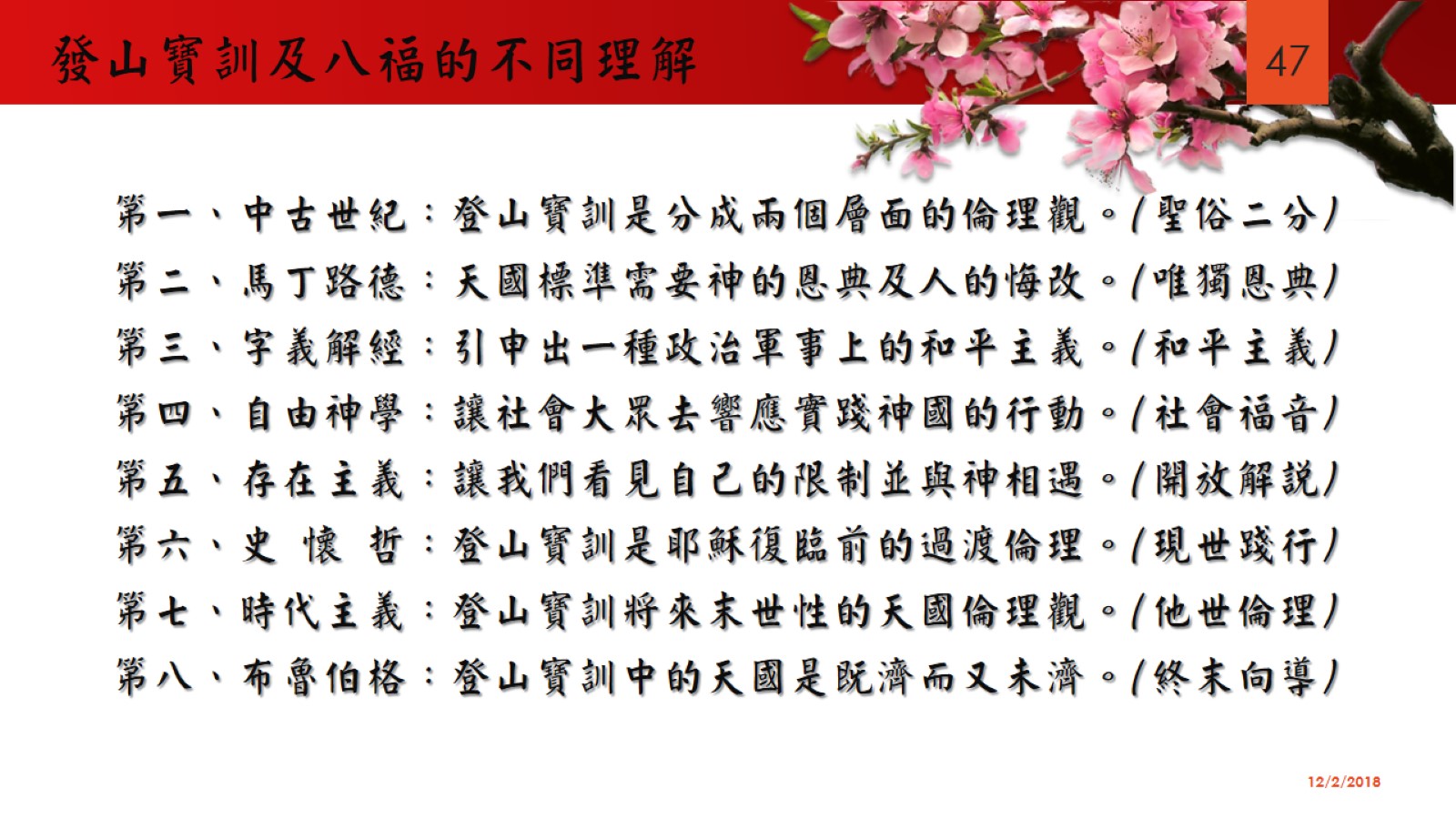 發山寶訓及八福的不同理解
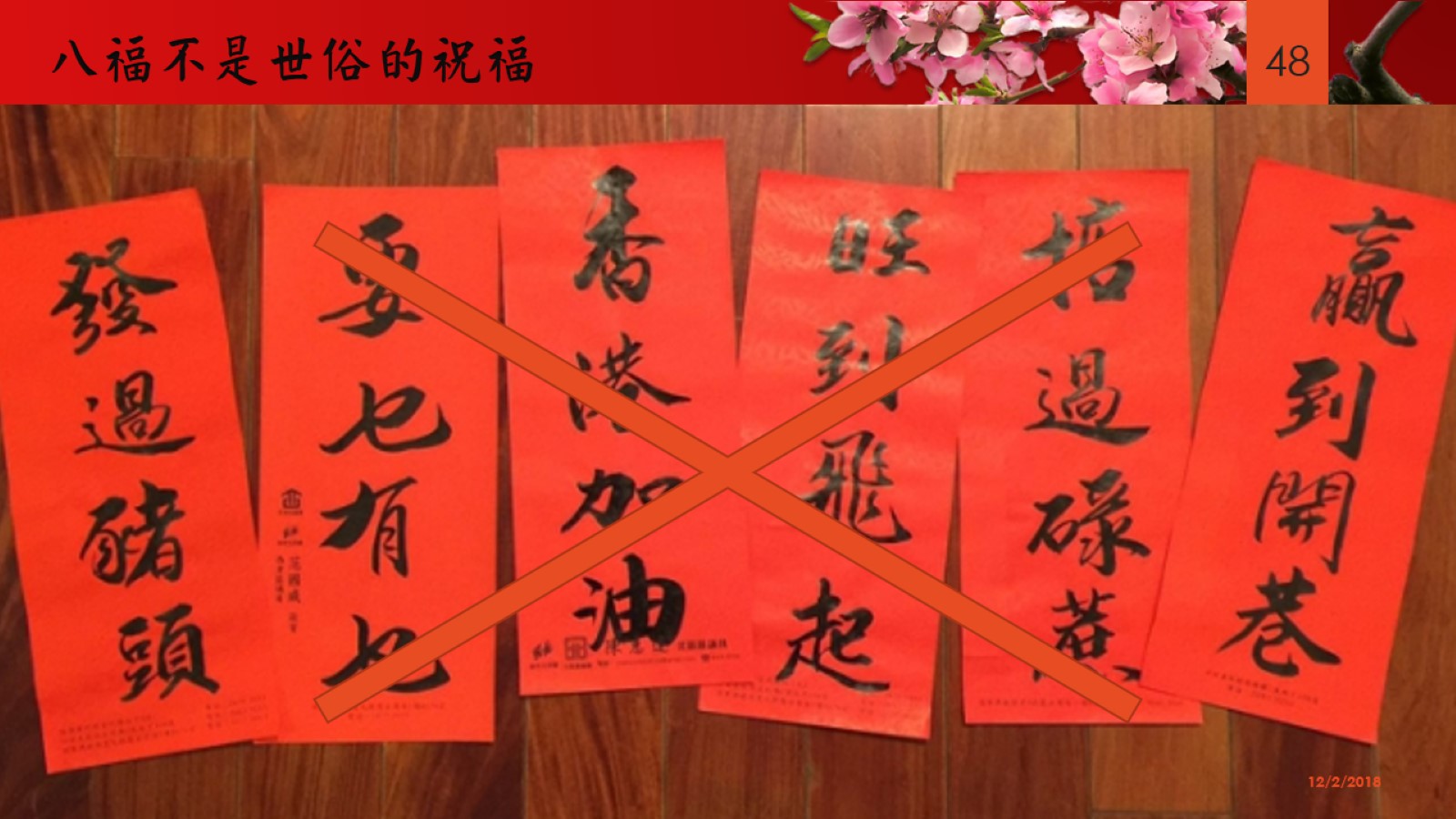 八福不是世俗的祝福
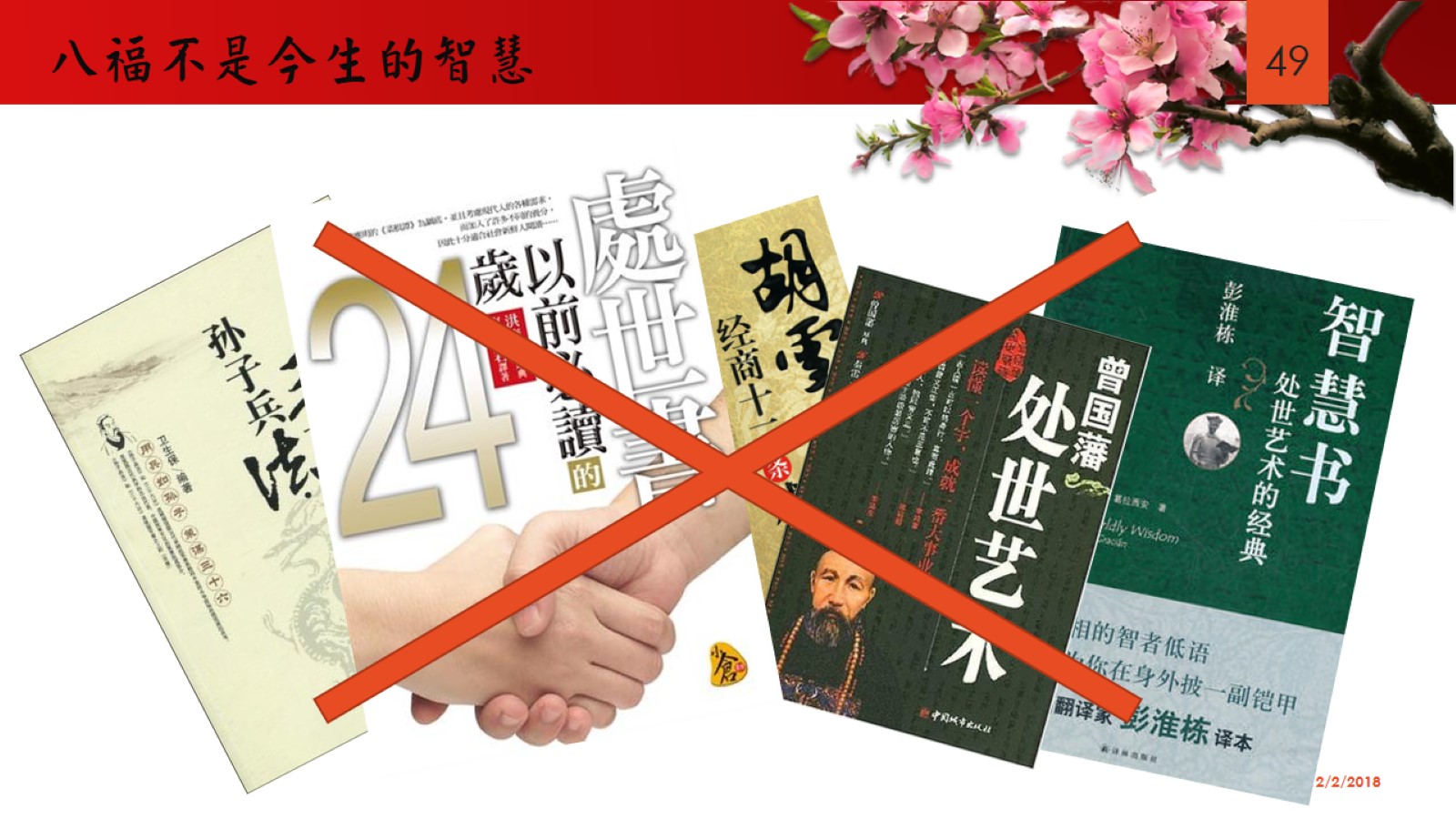 八福不是今生的智慧
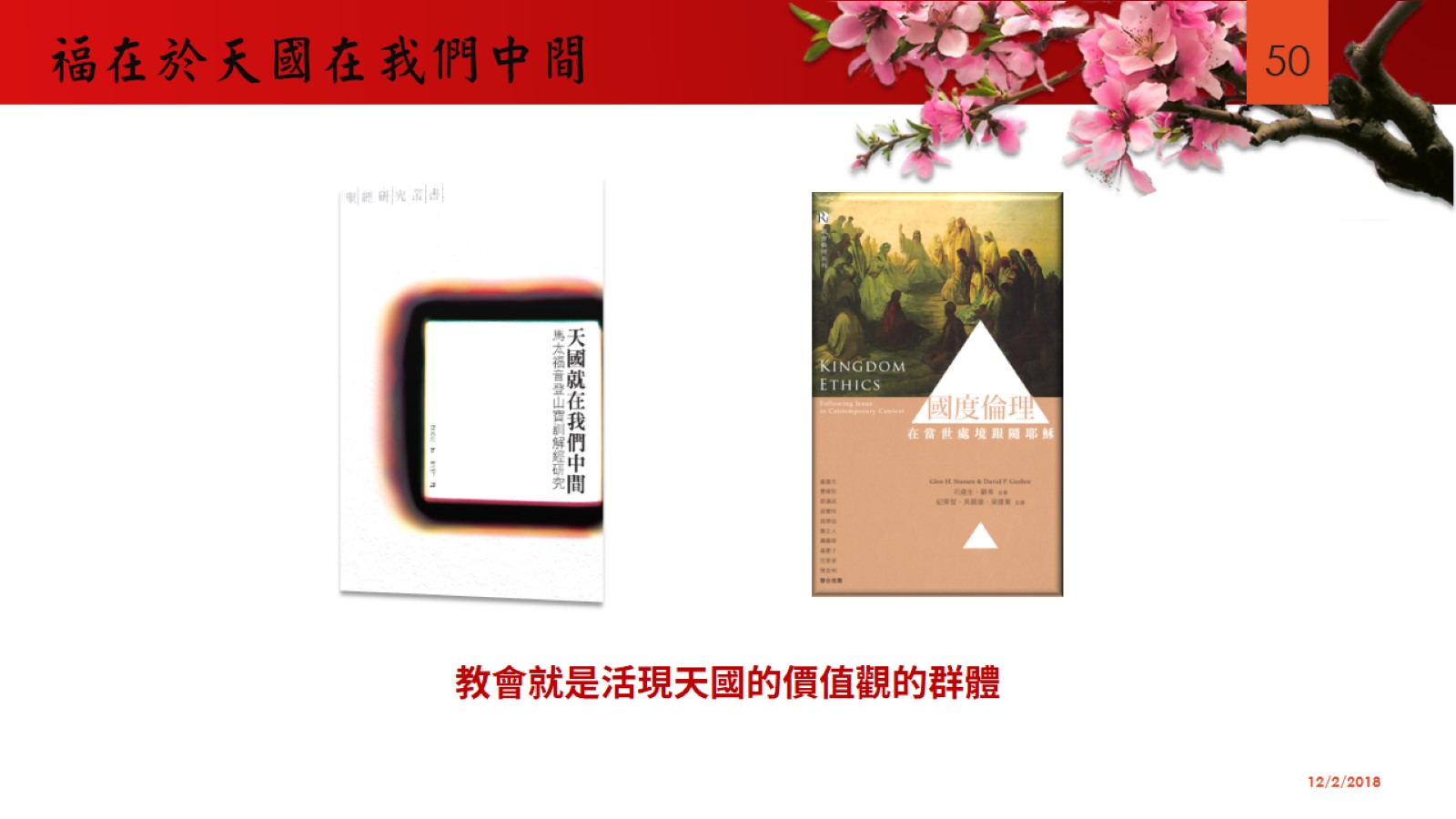 福在於天國在我們中間
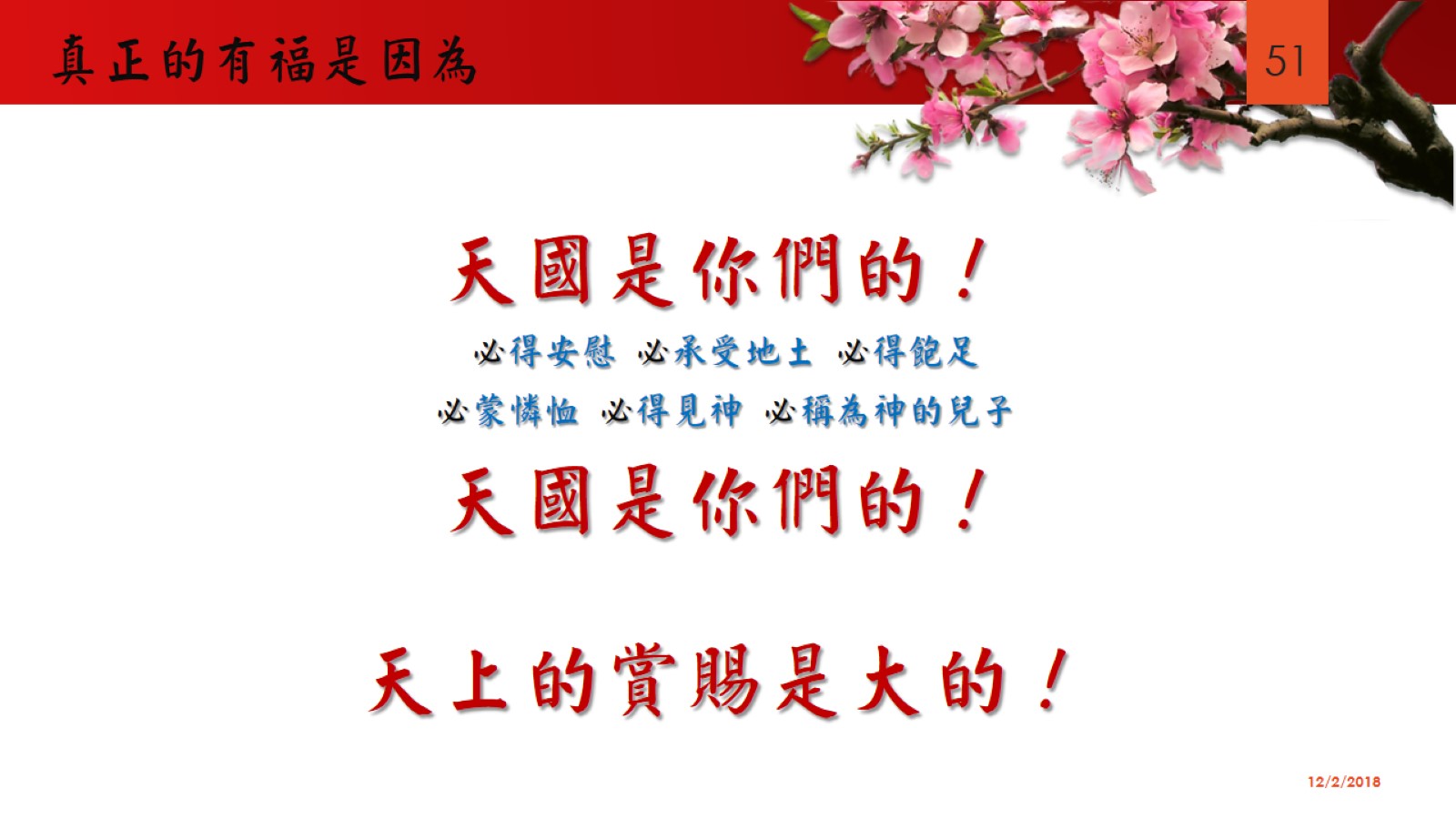 真正的有福是因為
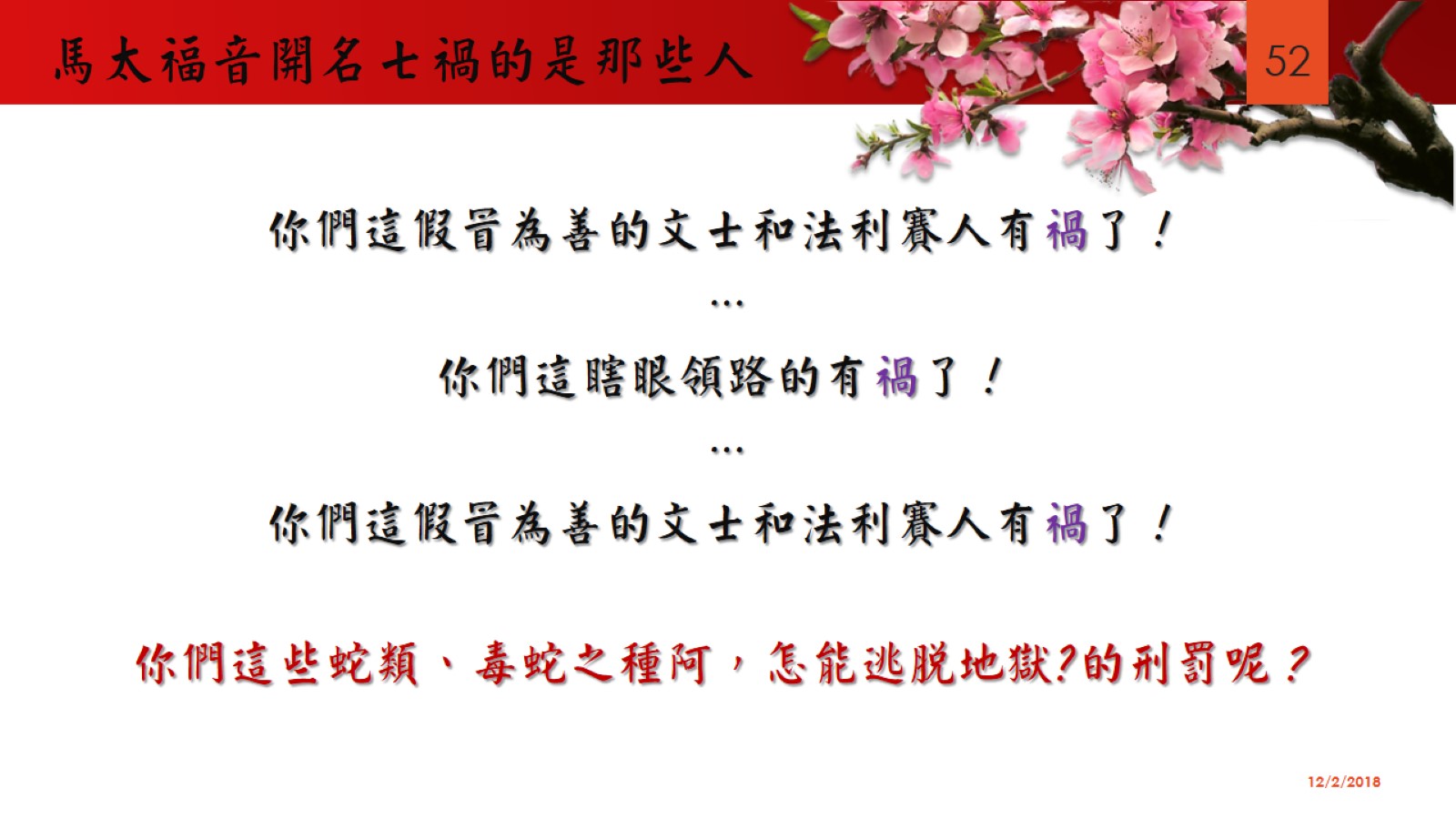 馬太福音開名七禍的是那些人
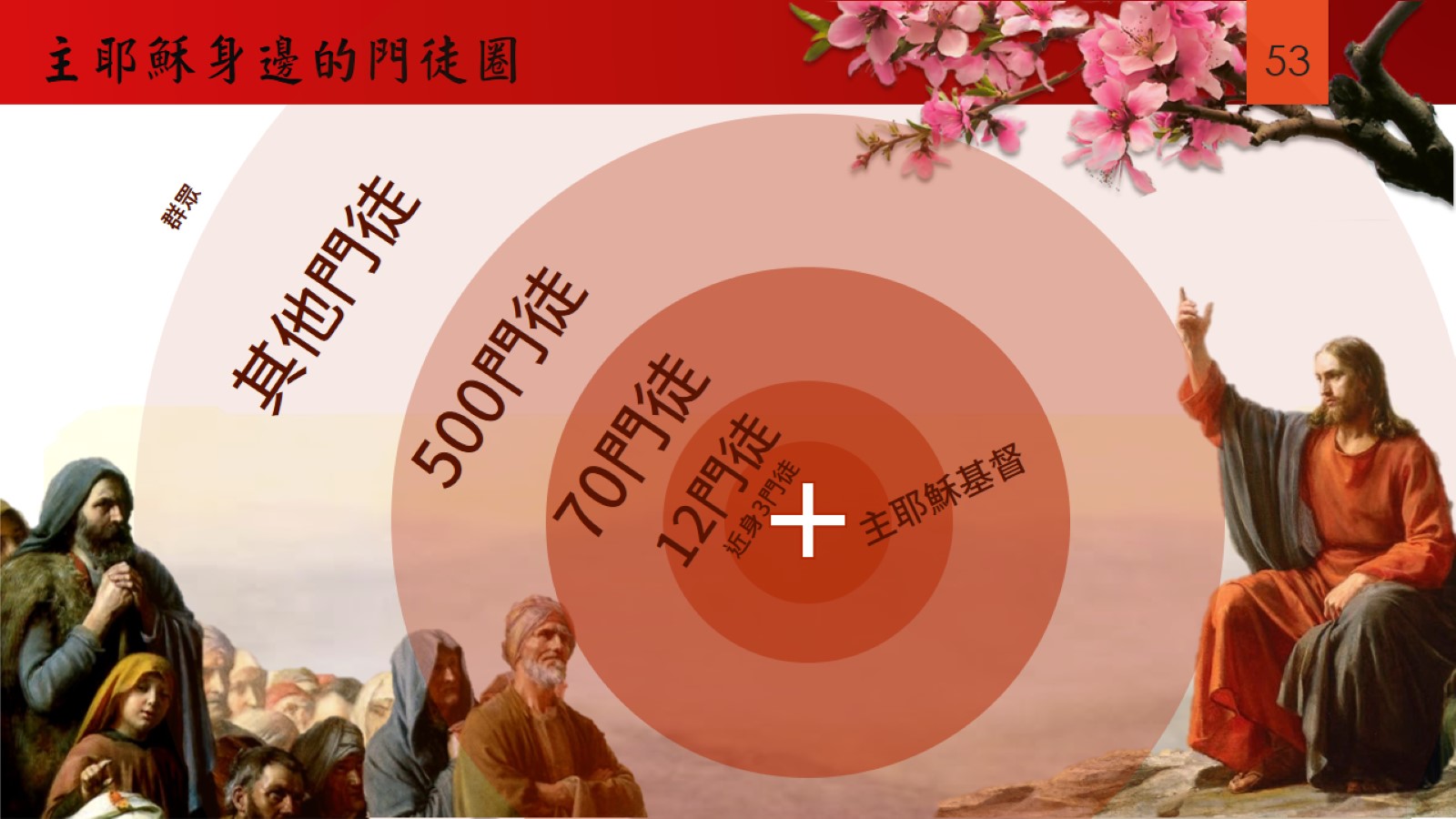 主耶穌身邊的門徒圈
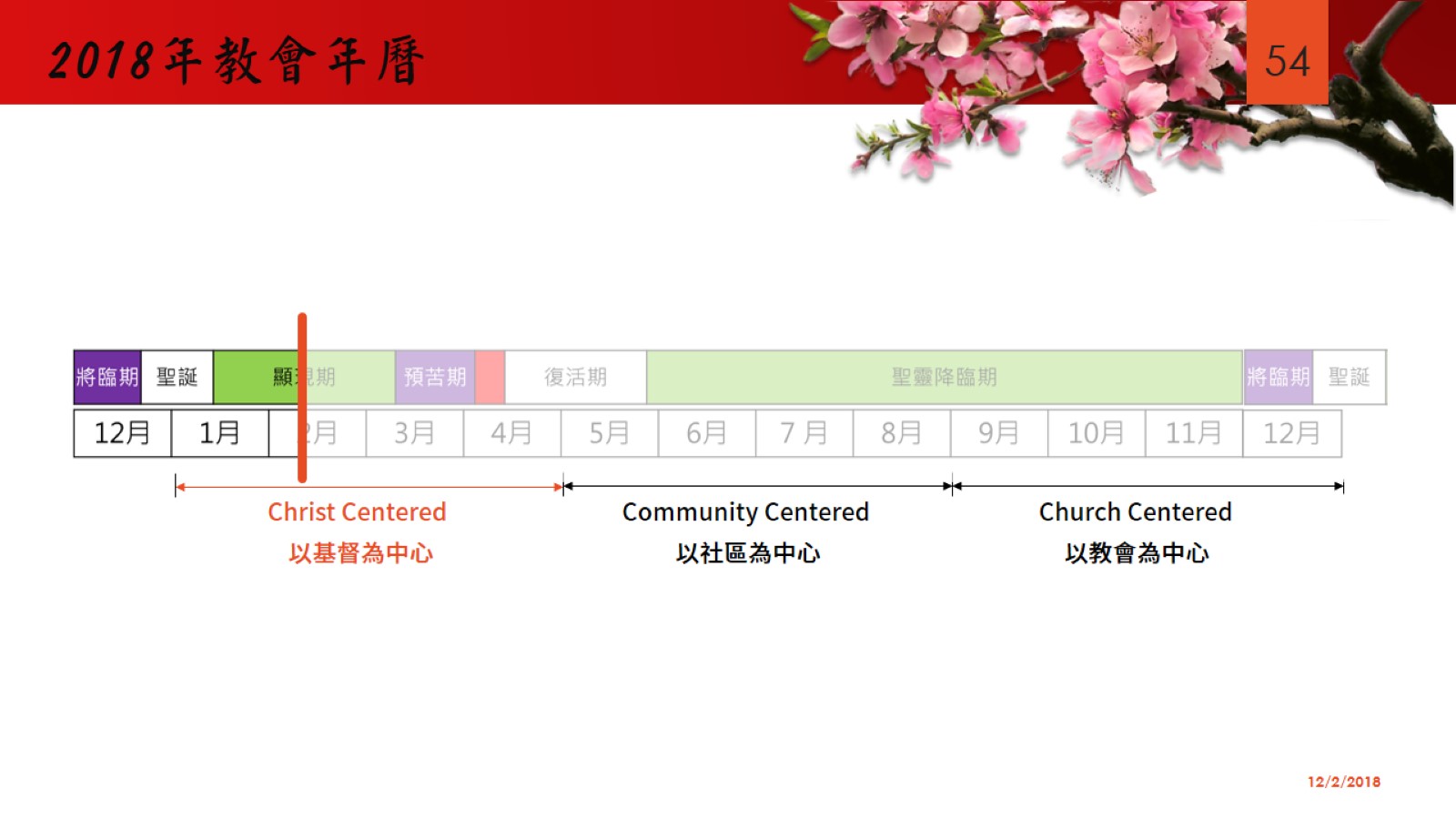 2018年教會年曆